eROSITA Working Group
Solar System
eROSITA and Comets
plans for early science
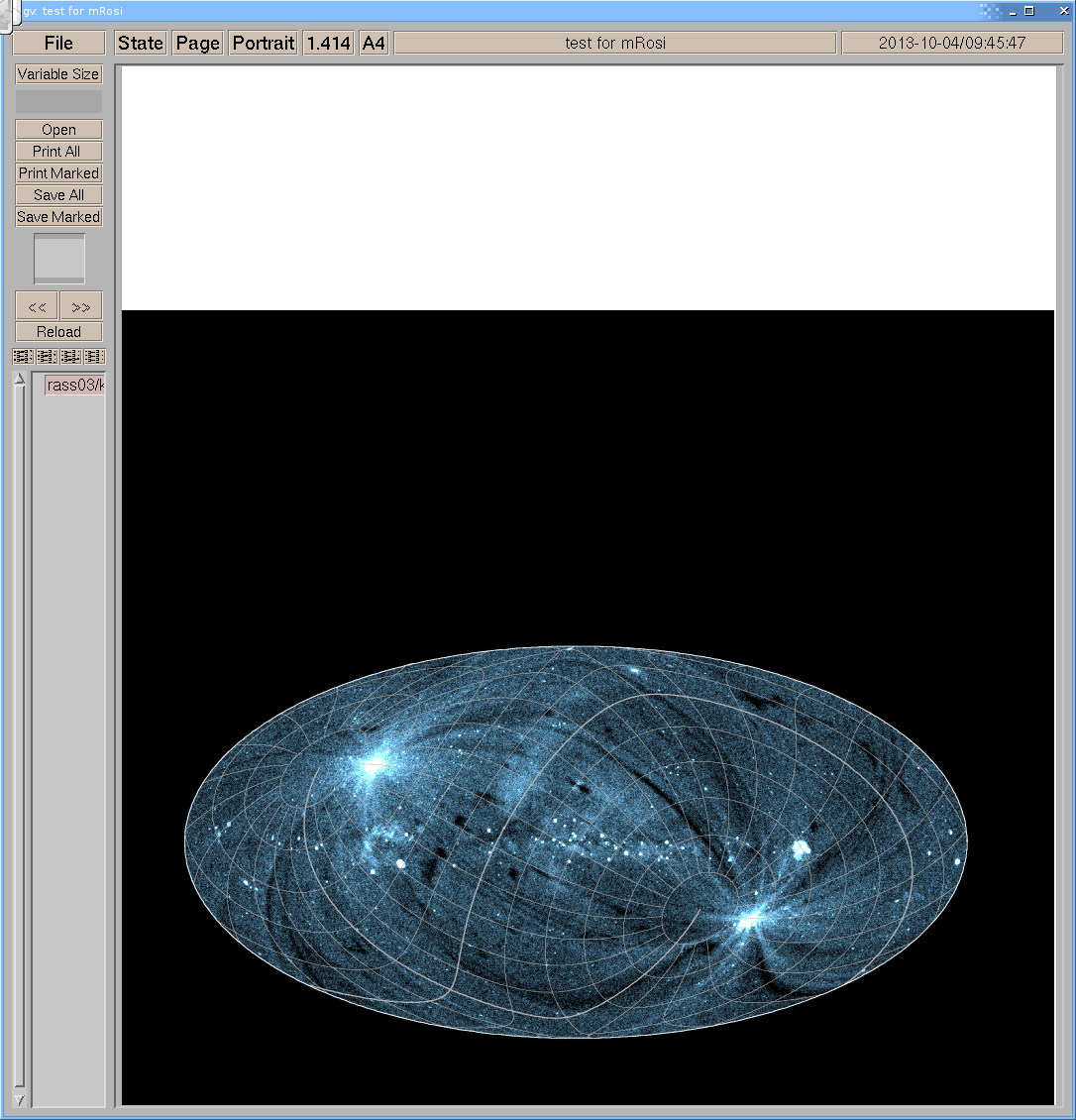 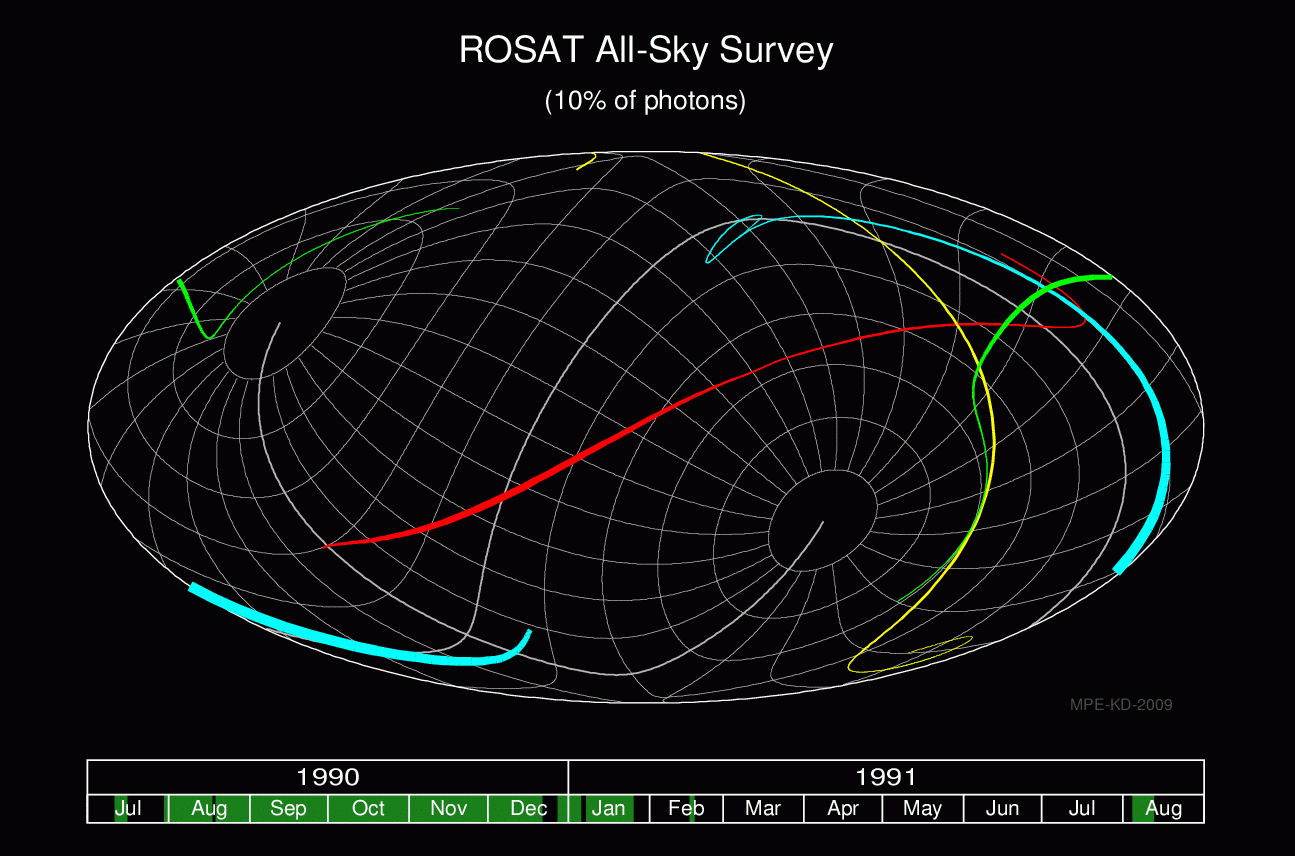 ?
eROSITA and Comets
2015 - 2016
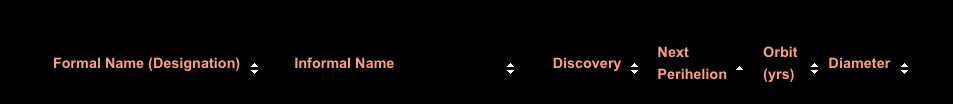 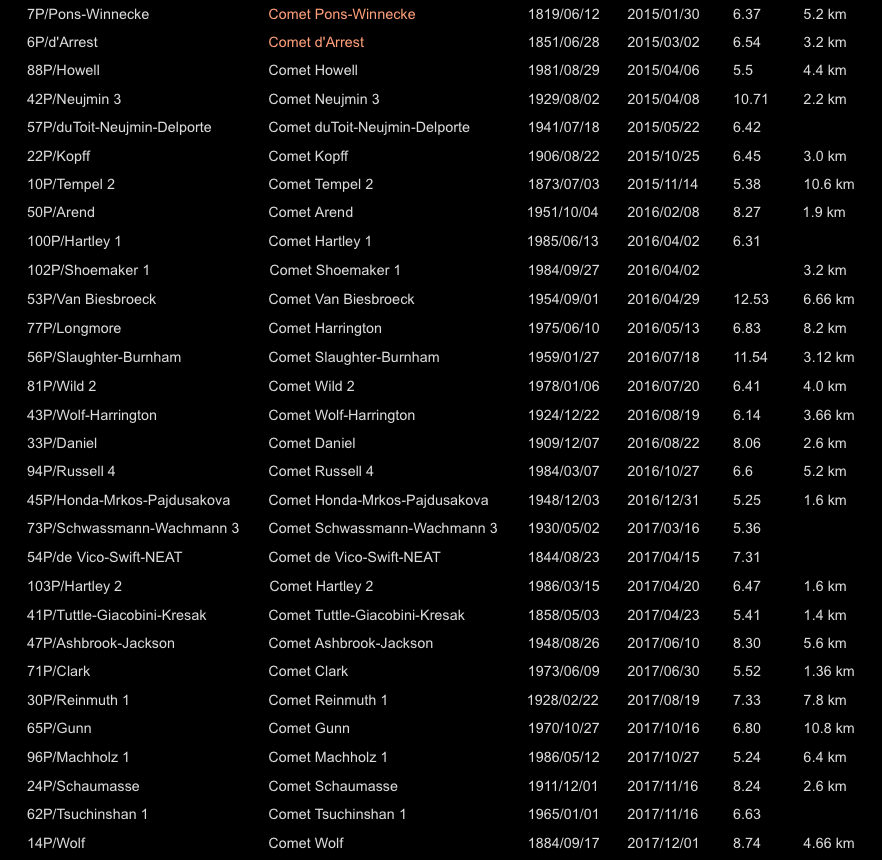 eROSITA and Comets
2017 - 2018
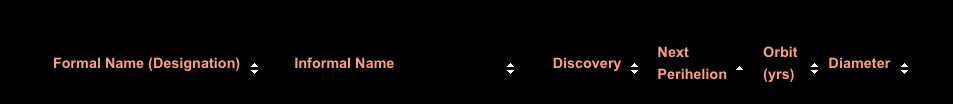 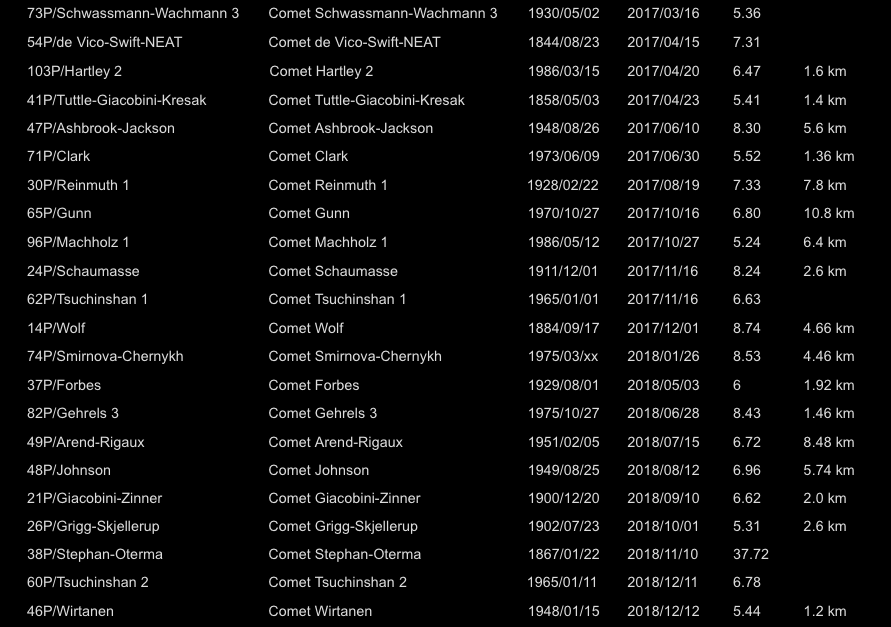 eROSITA and Planets
plans for early science
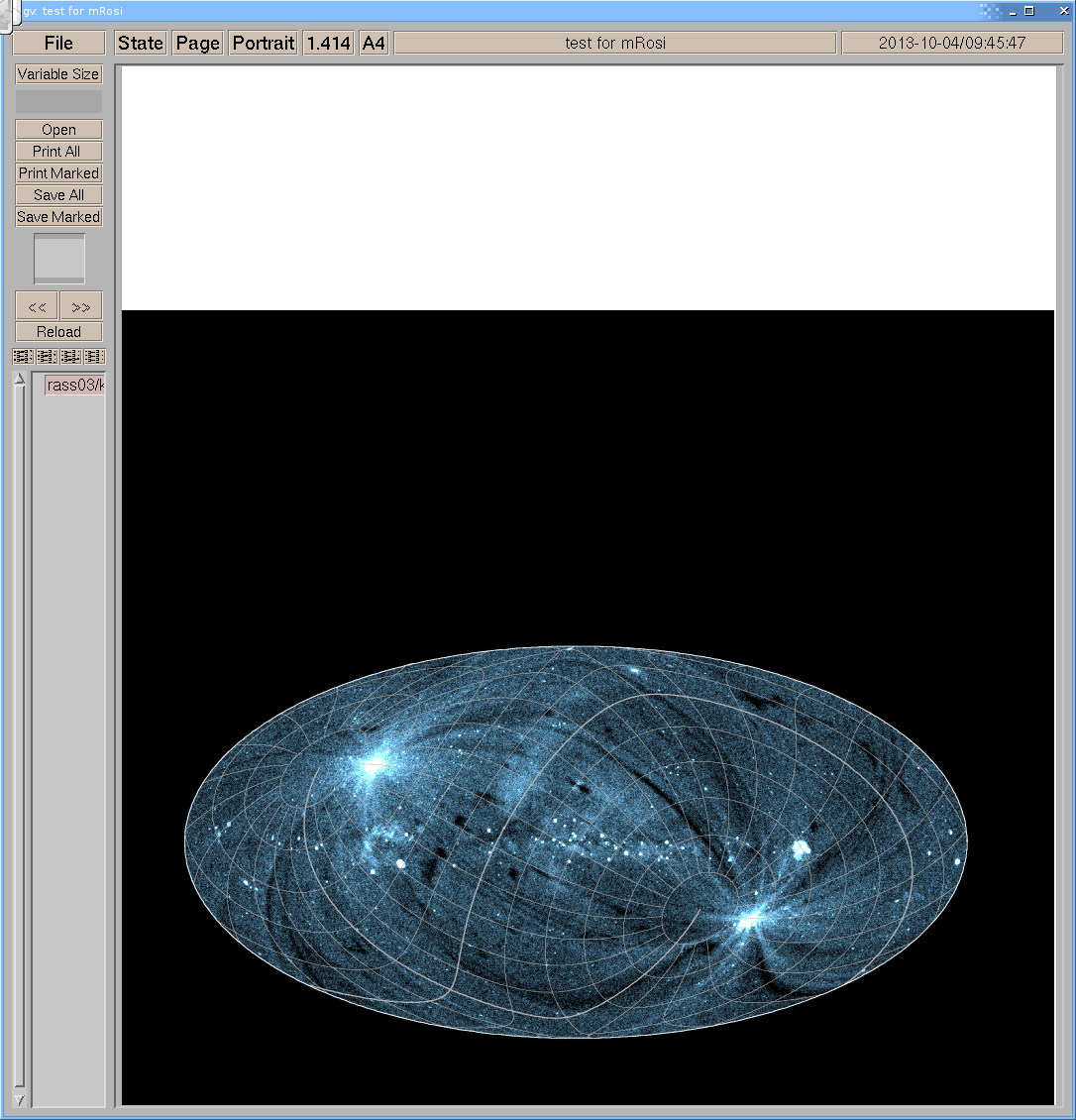 IKI/Ru
MPE/D
solar elongation: 70 – 110 deg
eROSITA and Planets
plans for early science
Mars 2016
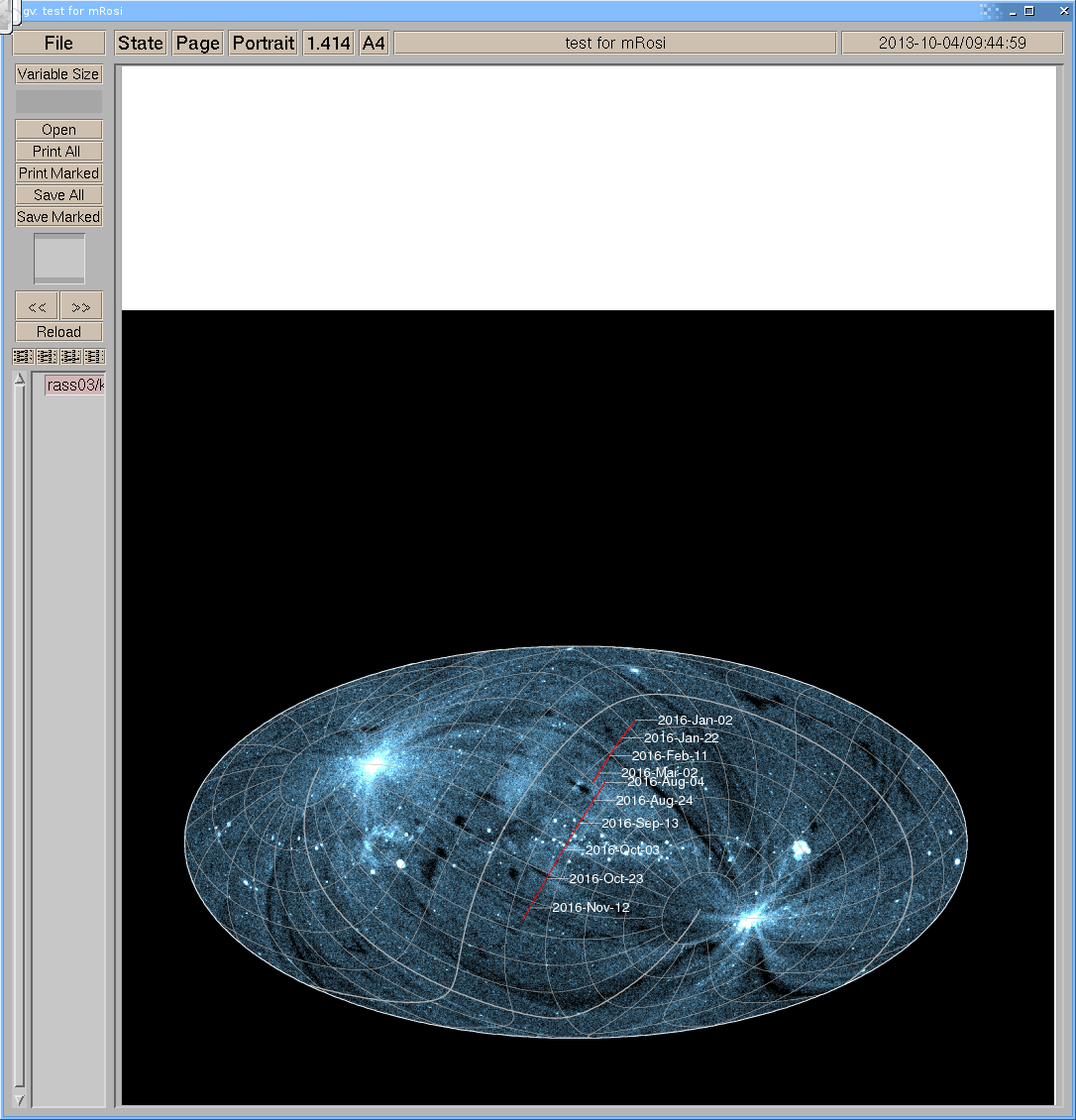 IKI/Ru
MPE/D
solar elongation: 70 – 110 deg
eROSITA and Mars
plans for early science
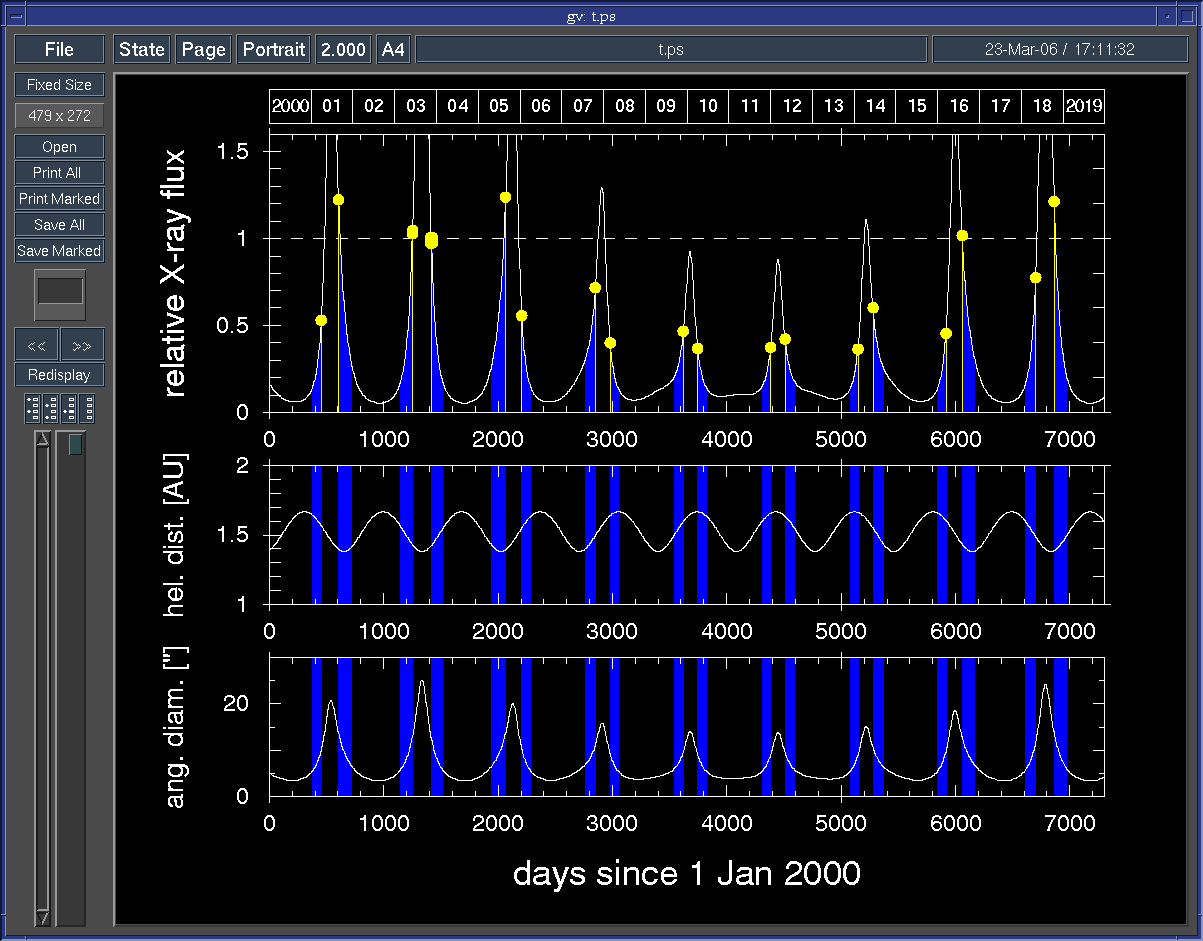 solar elongation: 70 – 110 deg
relative X-ray flux from Mars
days since 1 Jan 2000
eROSITA and Planets
plans for early science
Mars 2016
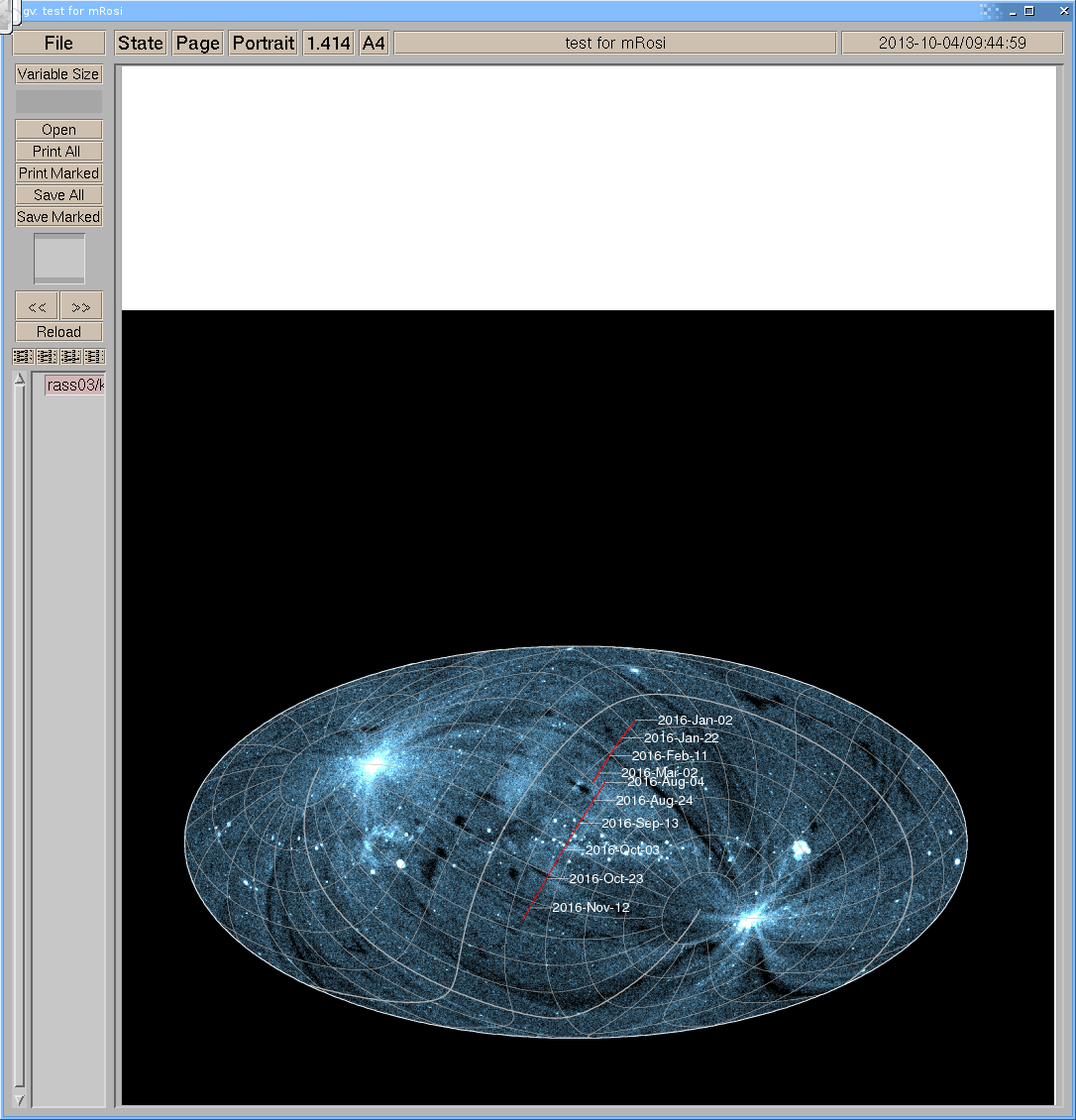 IKI/Ru
MPE/D
solar elongation: 70 – 110 deg
eROSITA and Planets
plans for early science
Jupiter 2016
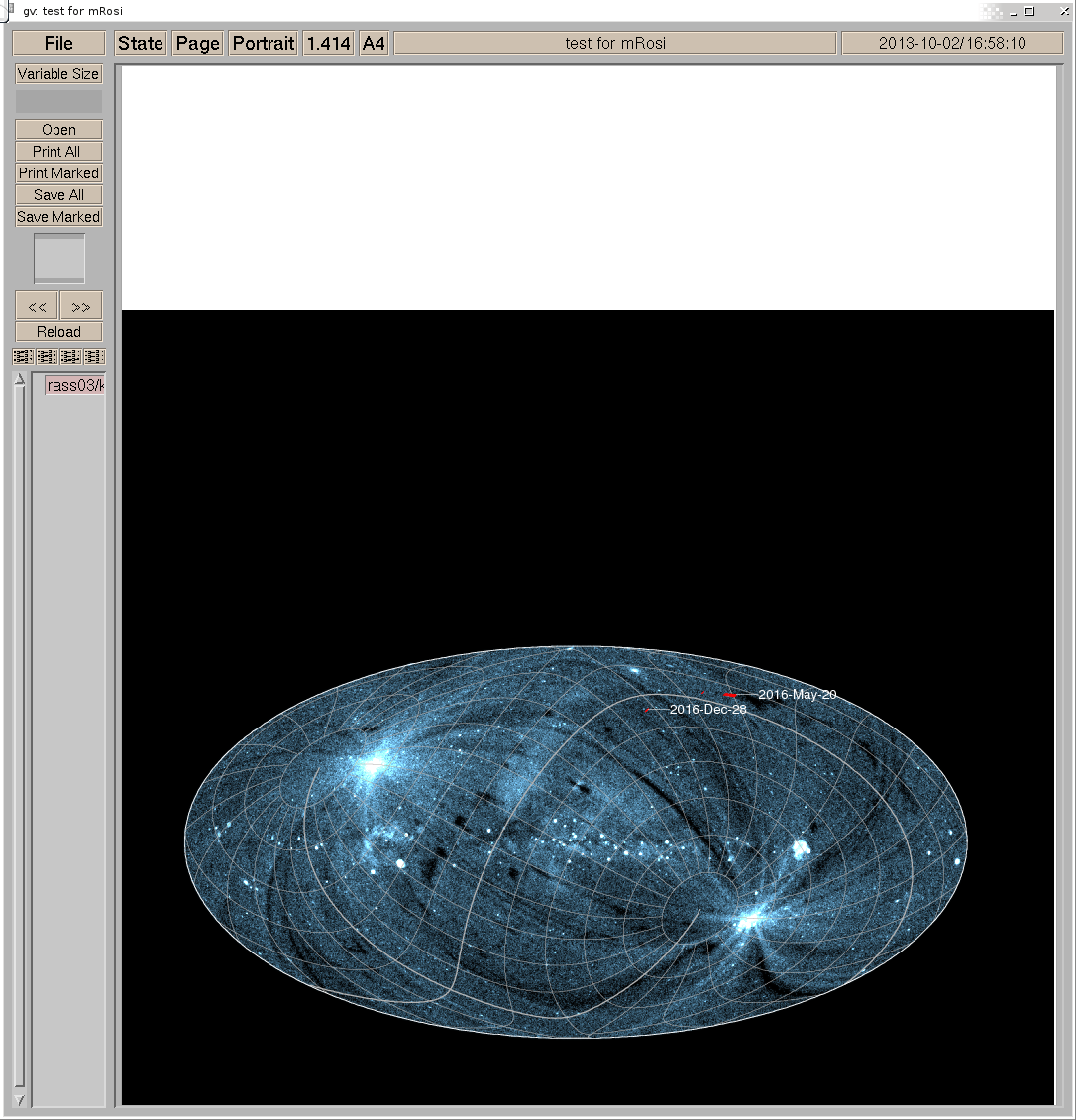 IKI/Ru
MPE/D
solar elongation: 70 – 110 deg
eROSITA and Planets
plans for early science
Jupiter 2017
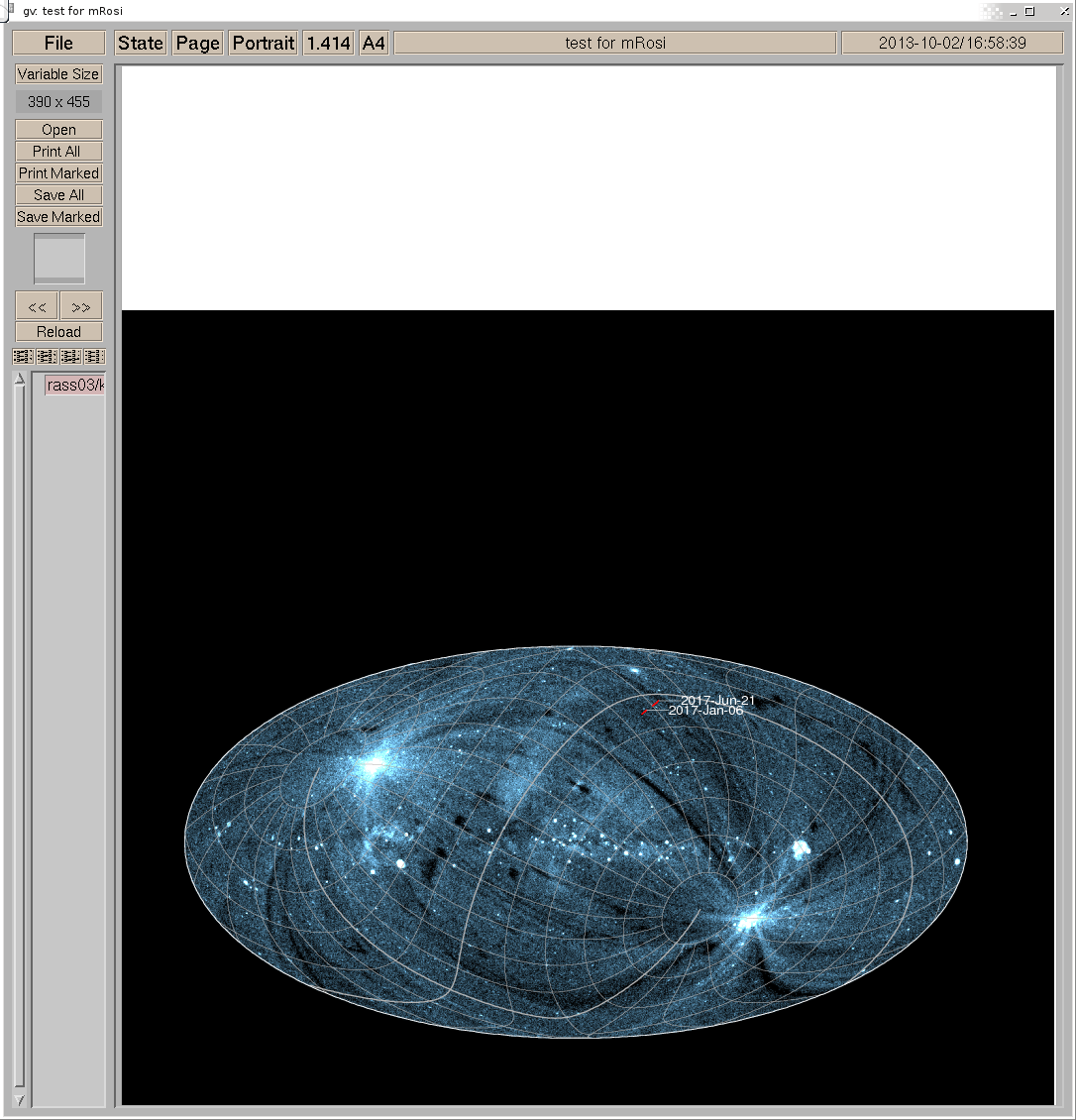 IKI/Ru
MPE/D
solar elongation: 70 – 110 deg
eROSITA and Planets
plans for early science
Saturn 2016
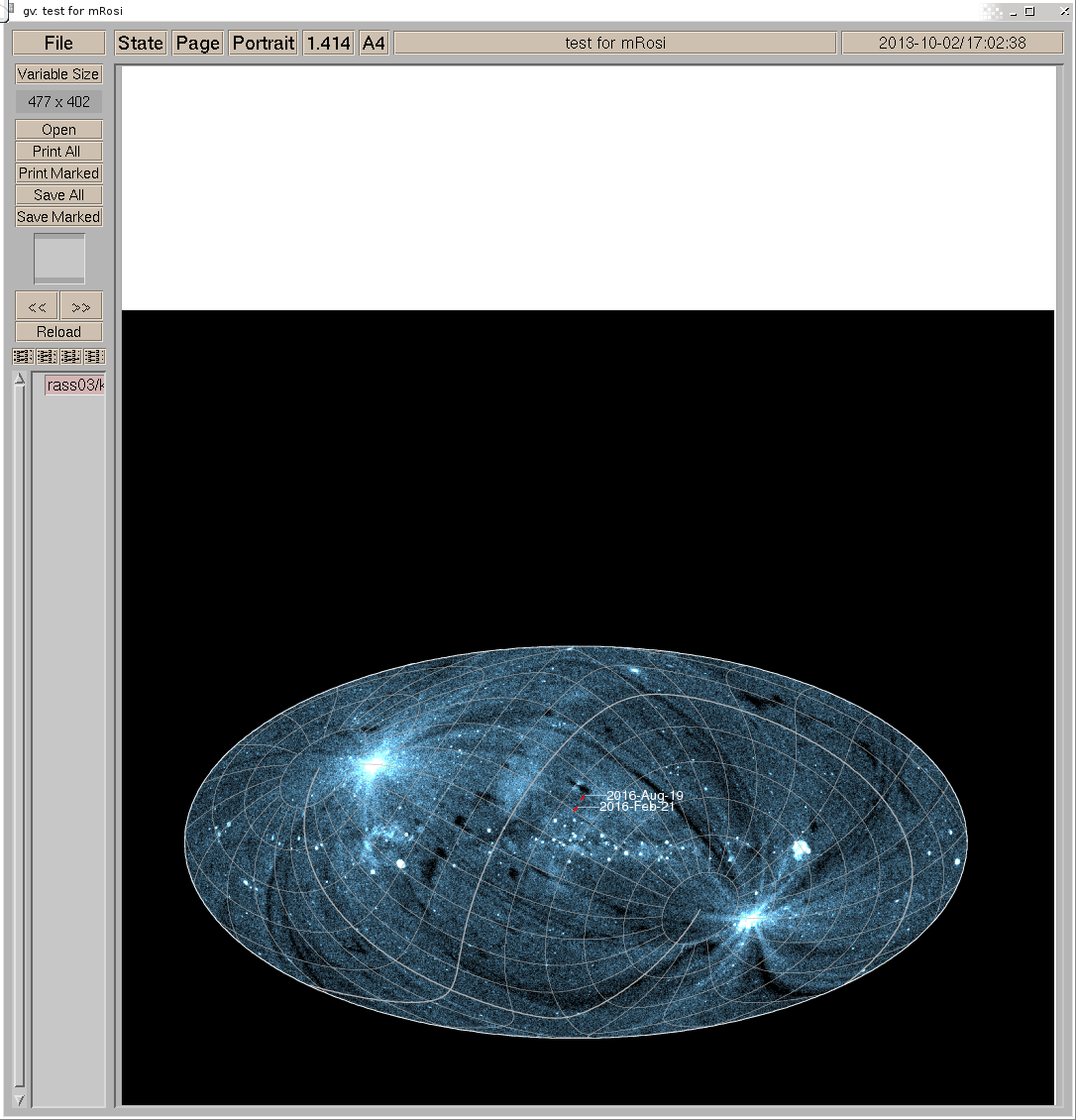 IKI/Ru
MPE/D
solar elongation: 70 – 110 deg
eROSITA and Planets
plans for early science
Saturn 2017
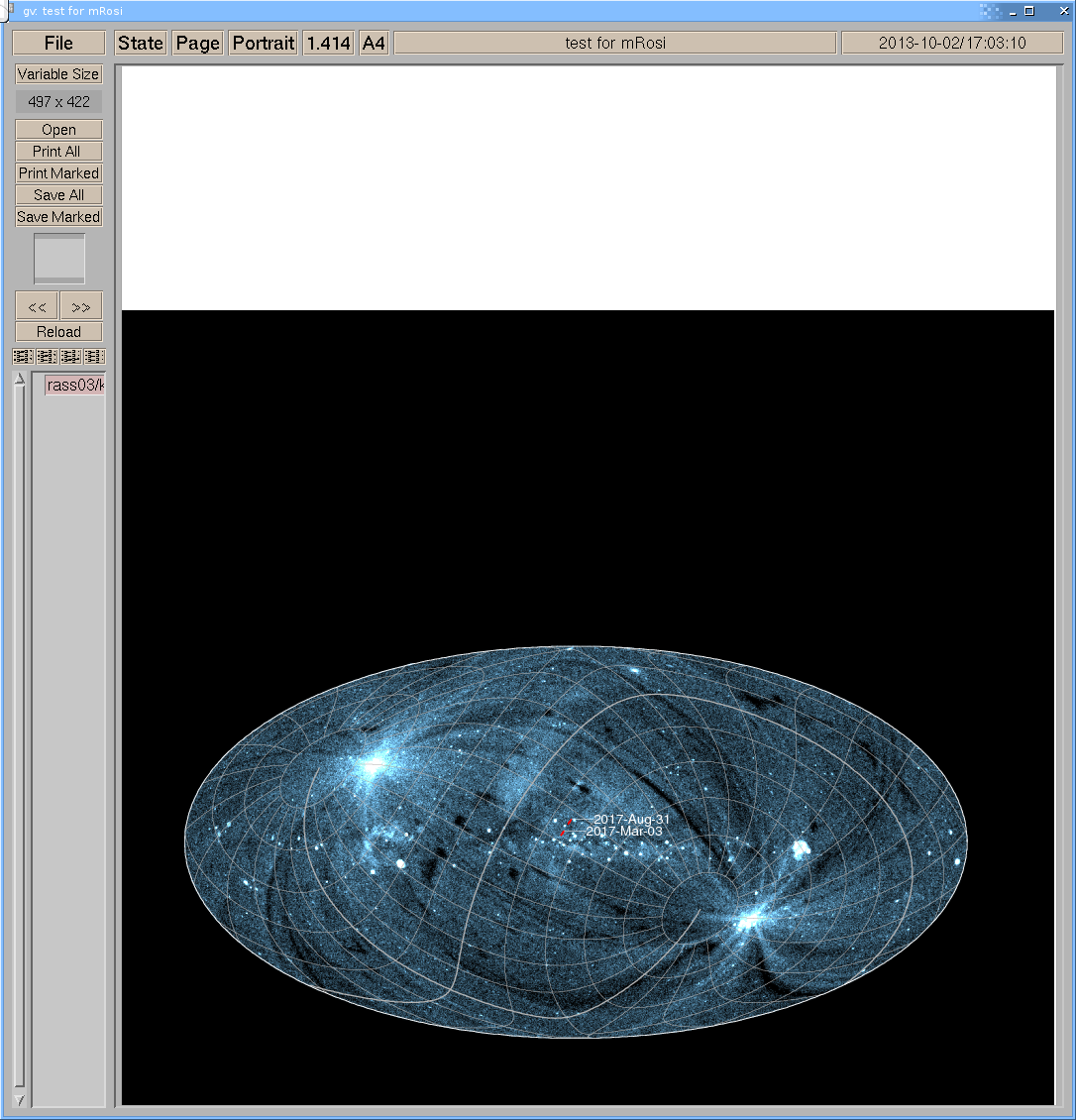 IKI/Ru
MPE/D
solar elongation: 70 – 110 deg
eROSITA and Planets
Reasonable exposure time
Sun, Earth, Moon: not observable
Optical blocking filter
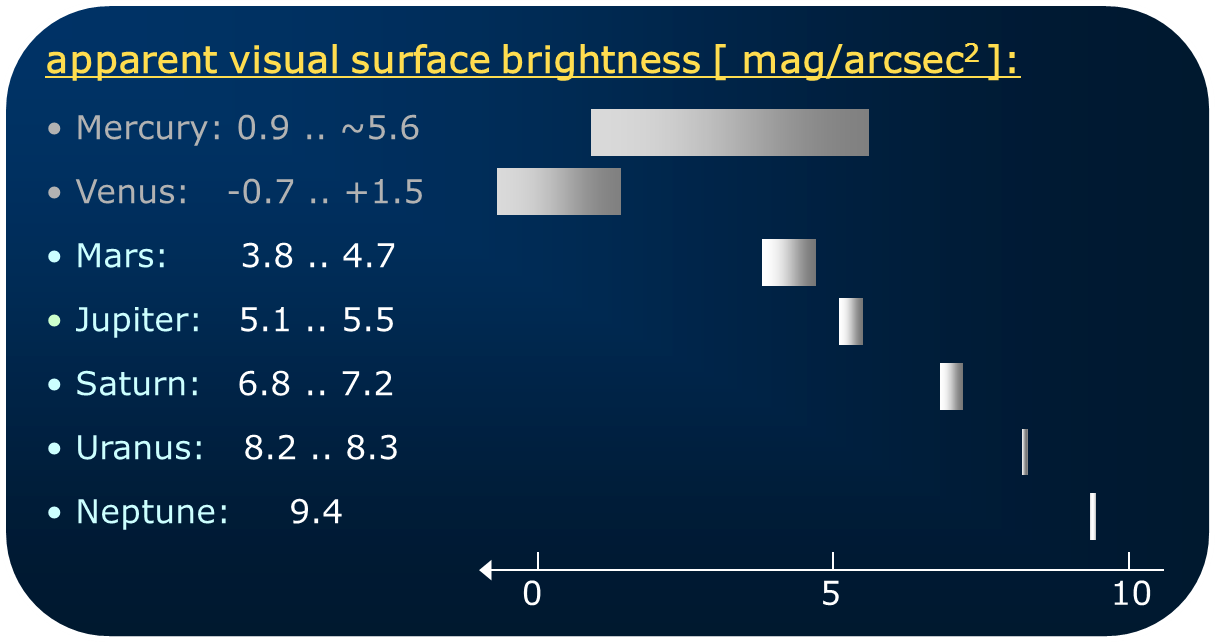 What optical blocking filter is required for Mars* ?
*Mars is the optically brightest target in the allowed eROSITA solar angle range
eROSITA:

mirror effective area: ~400 cm2
HEW: ~16 arcsec
pixel size: 10 x 10 arcsec2
integration time: 50 ms
XMM-Newton / EPIC pn thick filter:

mirror effective area: ~3000 cm2
HEW: ~15 arcsec
pixel size: 4.1 x 4.1 arcsec2
integration time (LW) : 48 ms
„eROSITA/XMM“ for extended sources:

effective area: 0.13
pixel size: 5.9
integration time: 1.04
 0.13 * 5.9 * 1.04 = 0.80 optical load
Mars observable with EPIC pn thick LW                                                  Mars observable with eROSITA F2, maybe even with F1
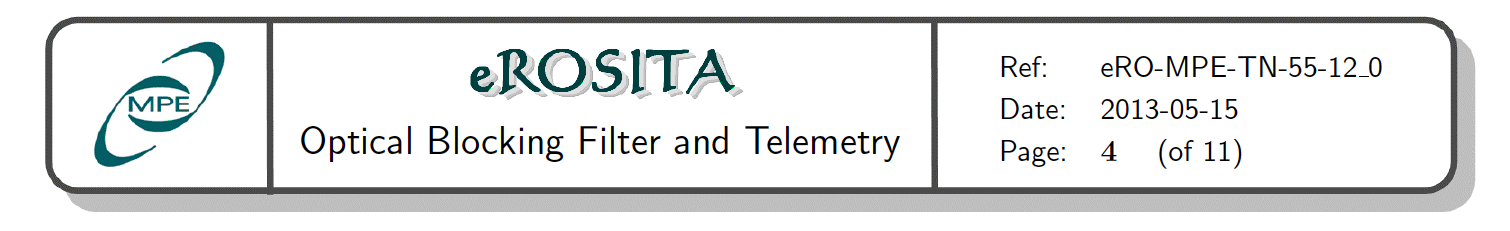 F1
F2
on filter wheel
on filter wheel
200 nm PI
100 nm Al
200 nm PI
on CCD
CCD
CCD
200 nm Al
5 x
2 x
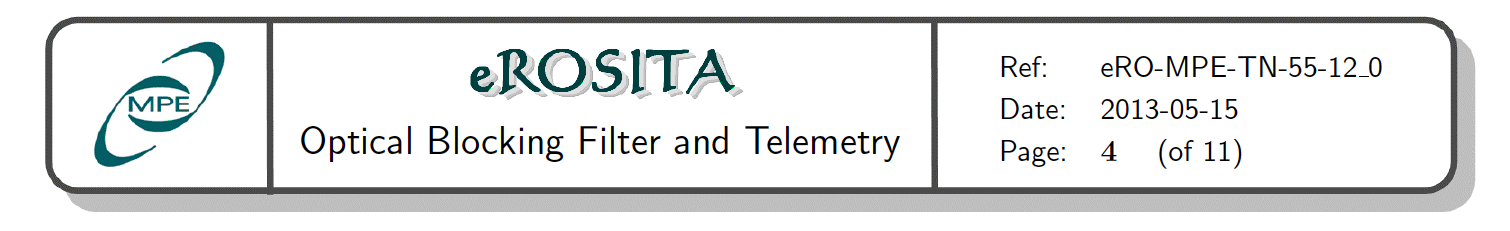 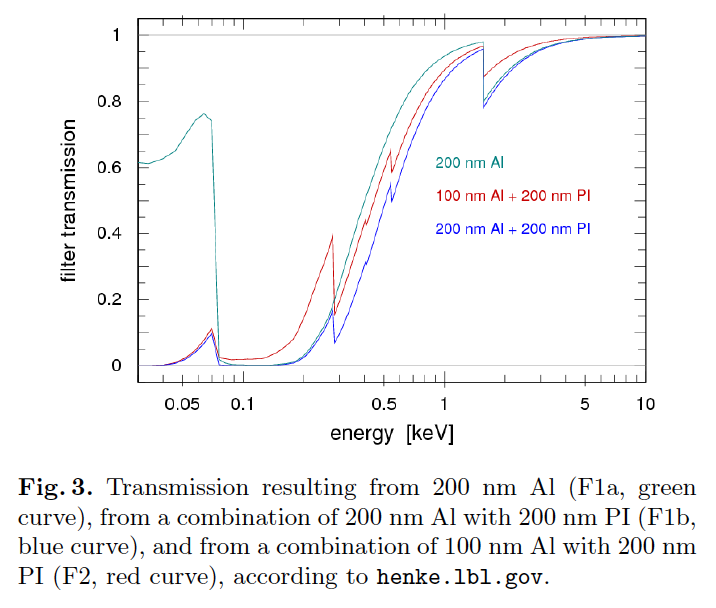 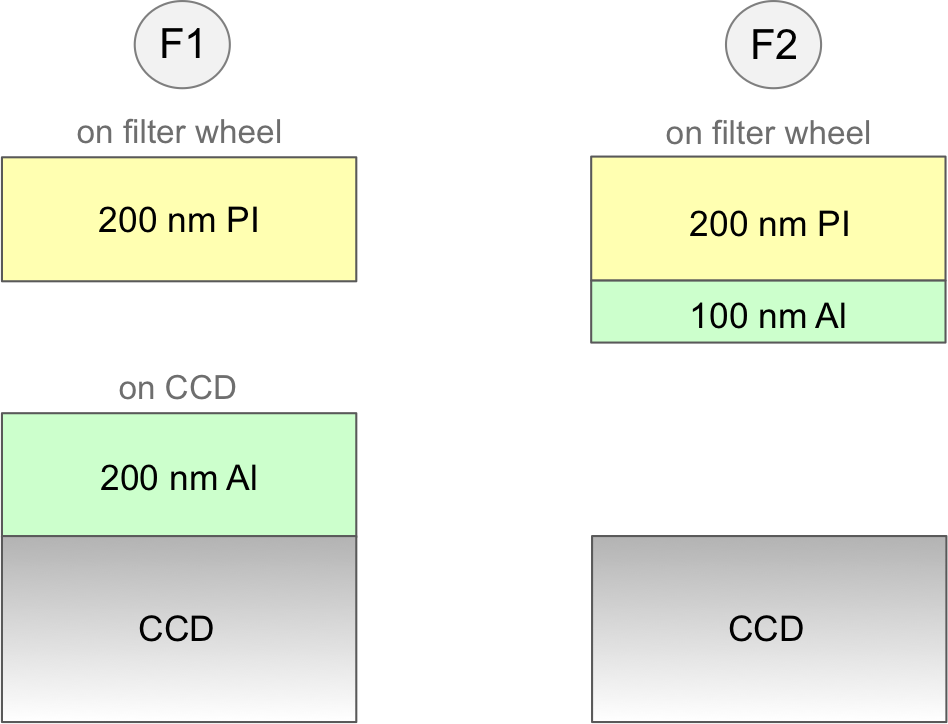 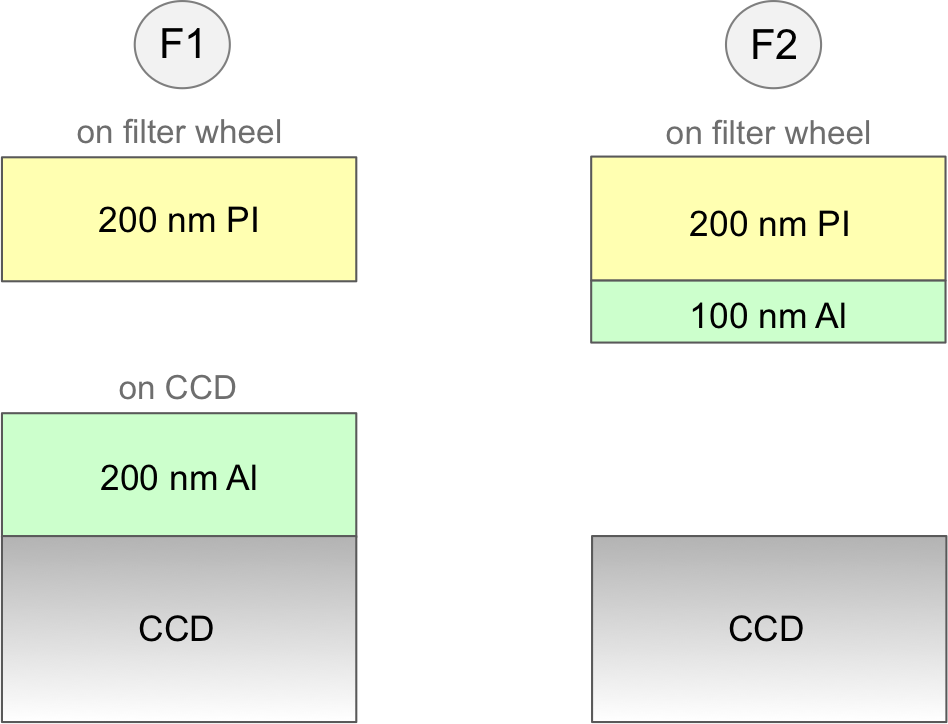 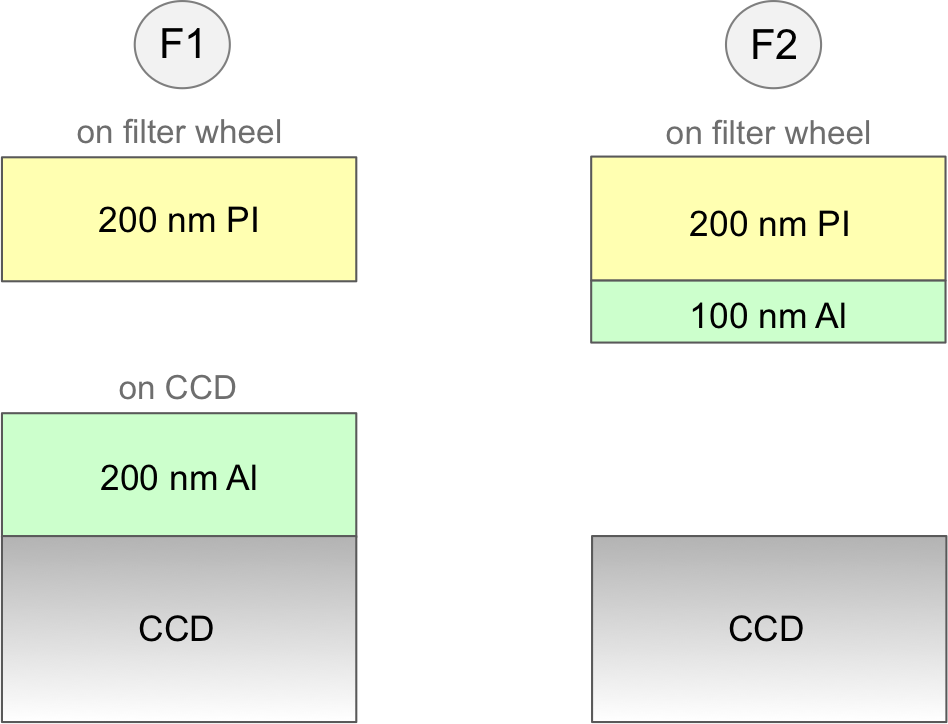 filter transmissions from henke.lbl.gov
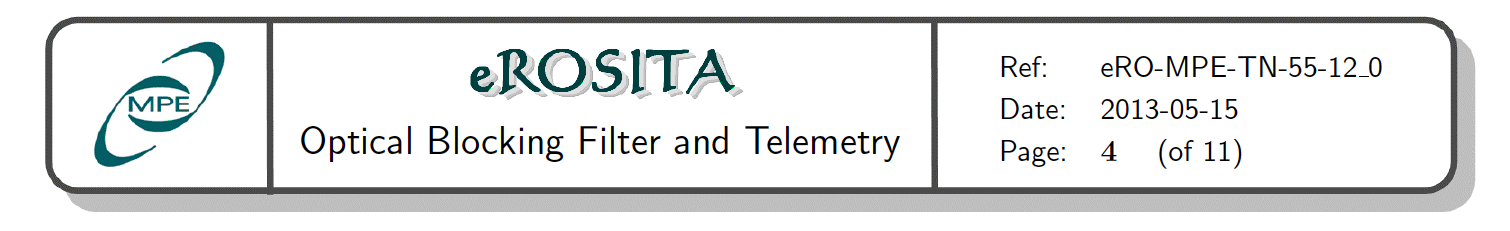 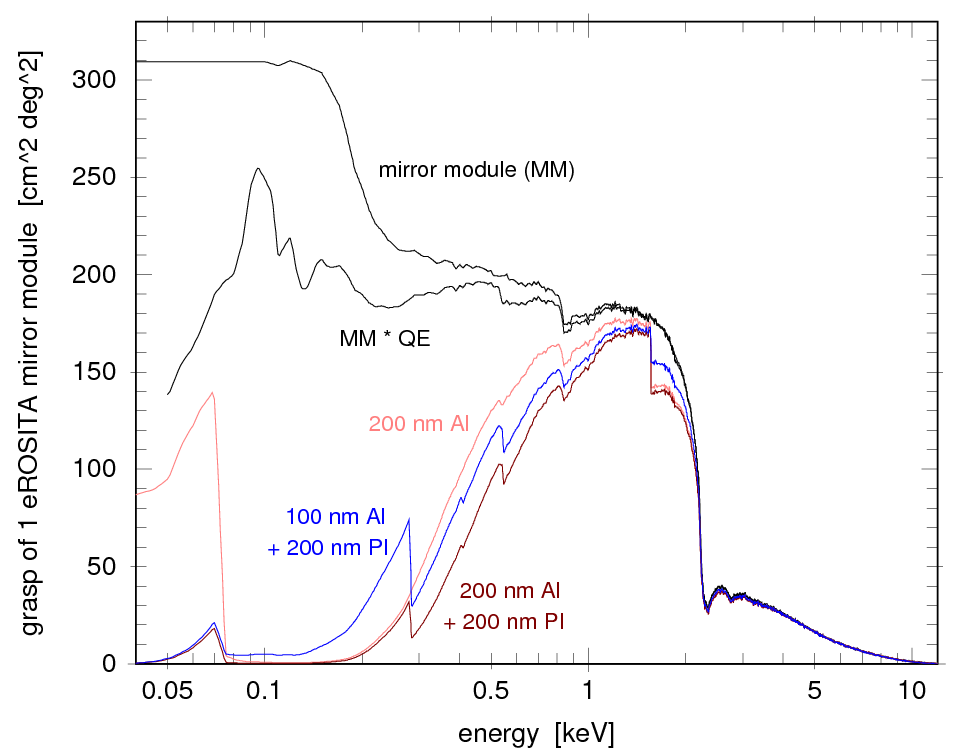 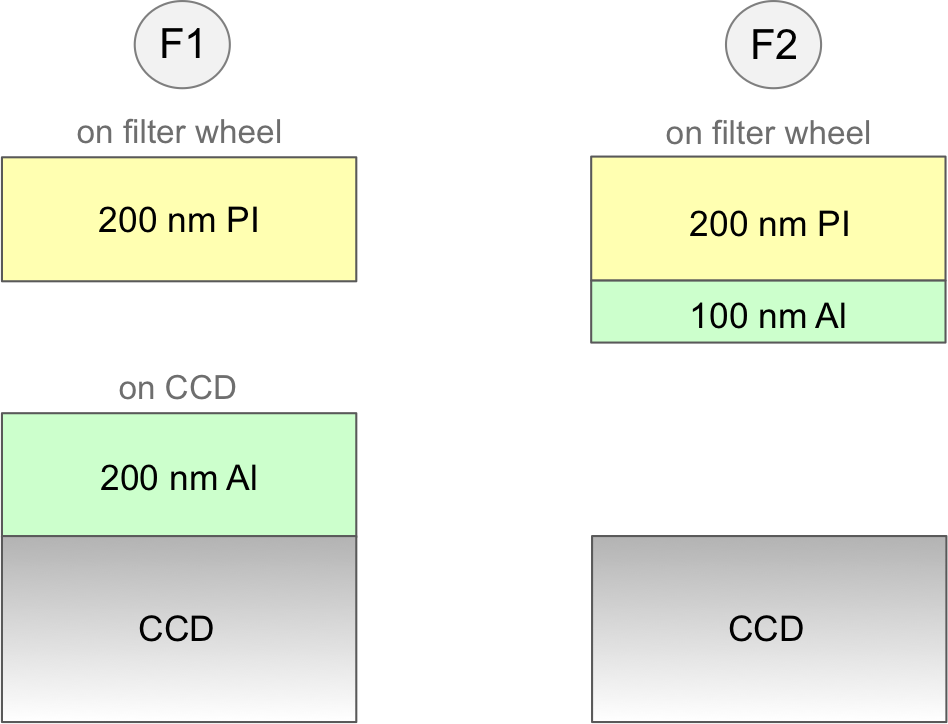 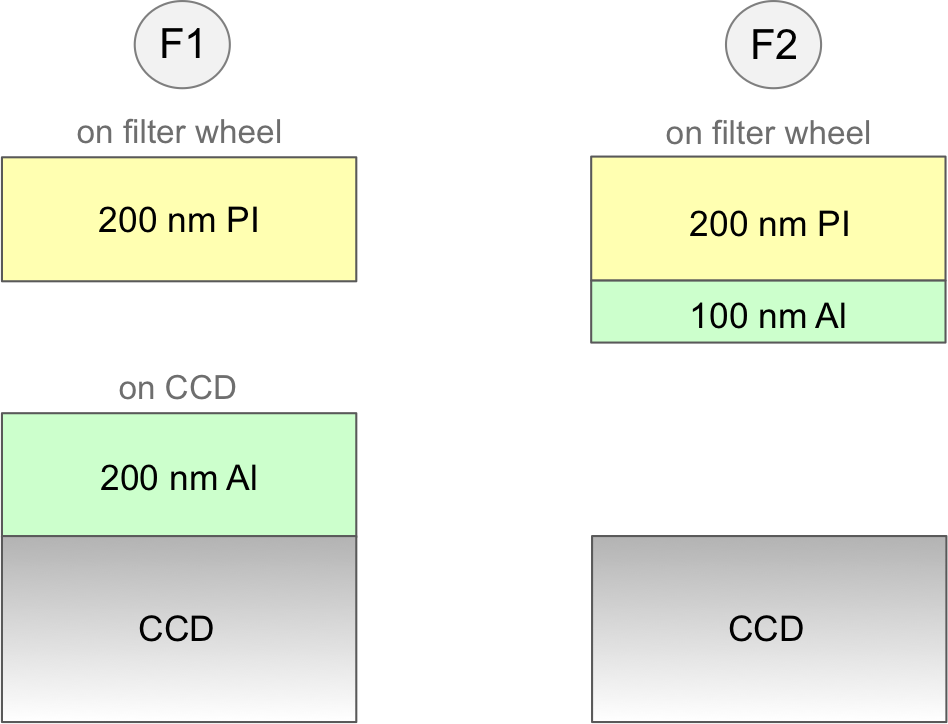 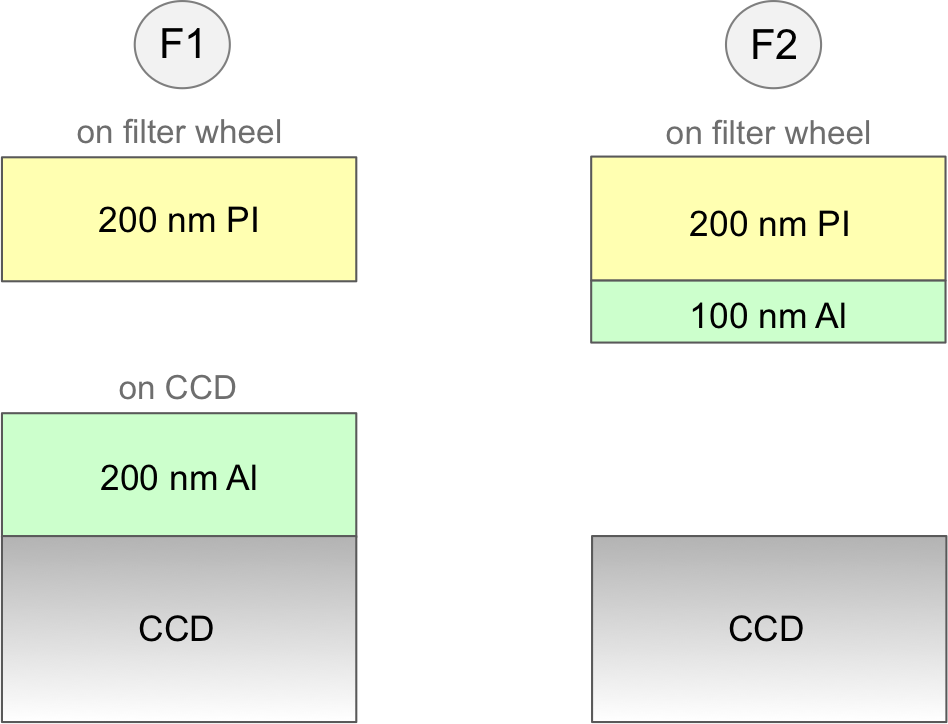 QE from EPIC pn, filter transmissions from henke.lbl.gov
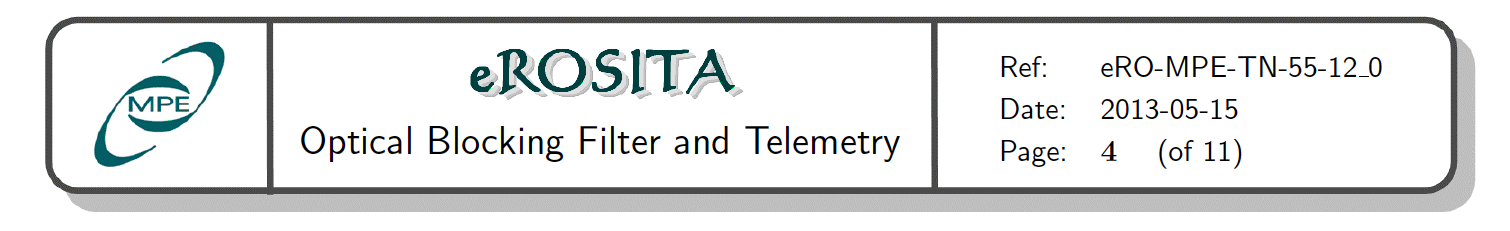 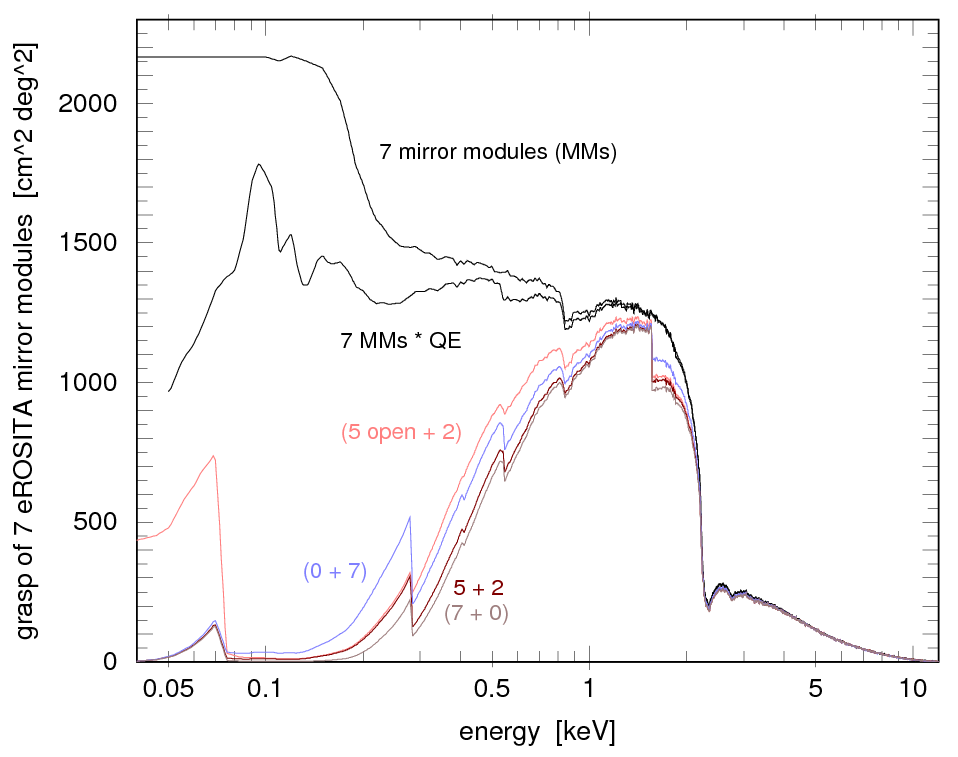 „ 5 + 2 “
QE from EPIC pn, filter transmissions from henke.lbl.gov
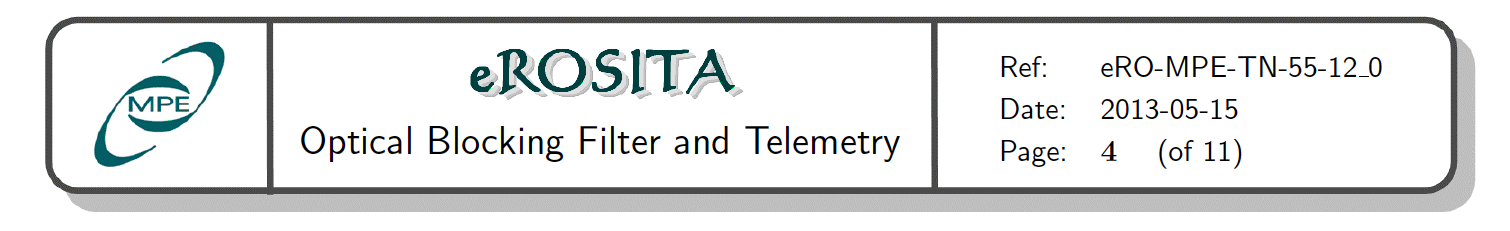 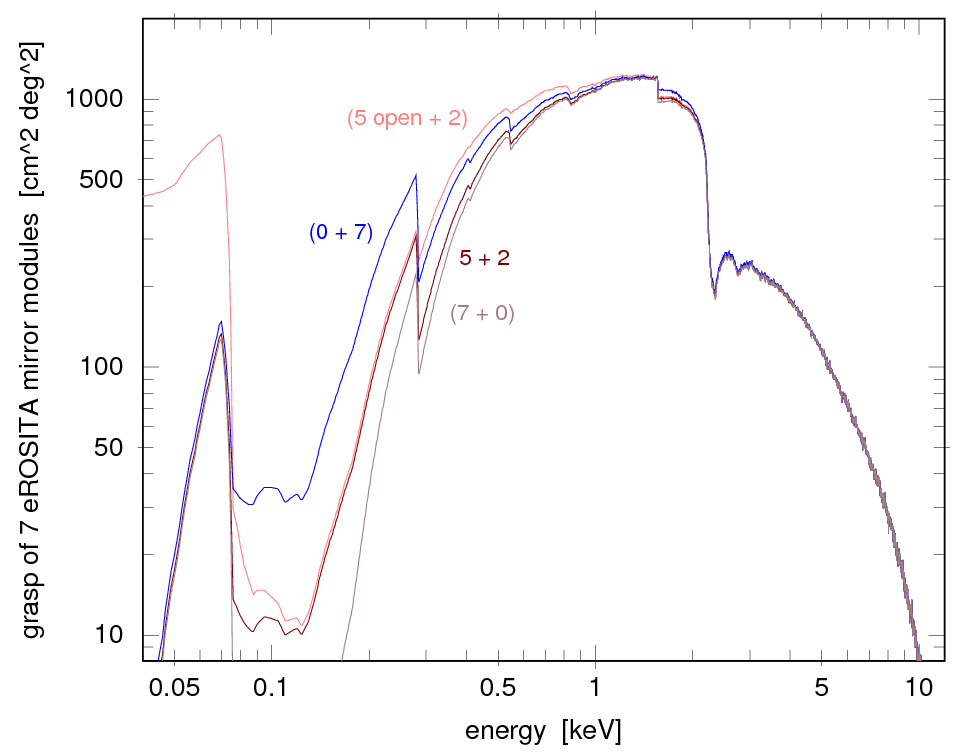 filter transmissions from henke.lbl.gov
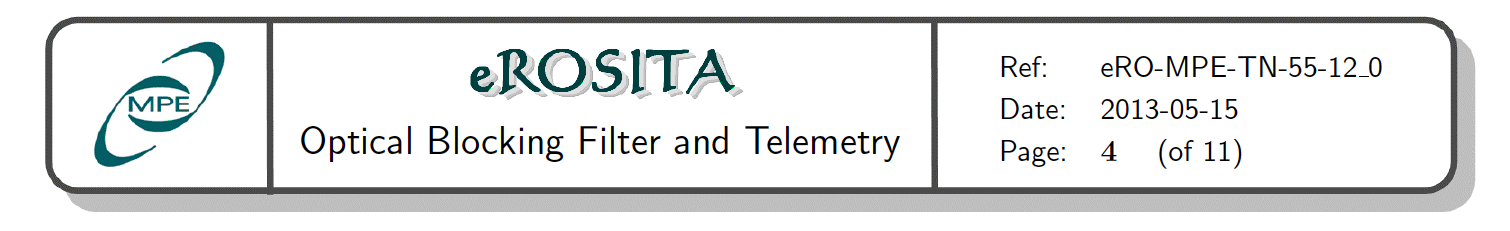 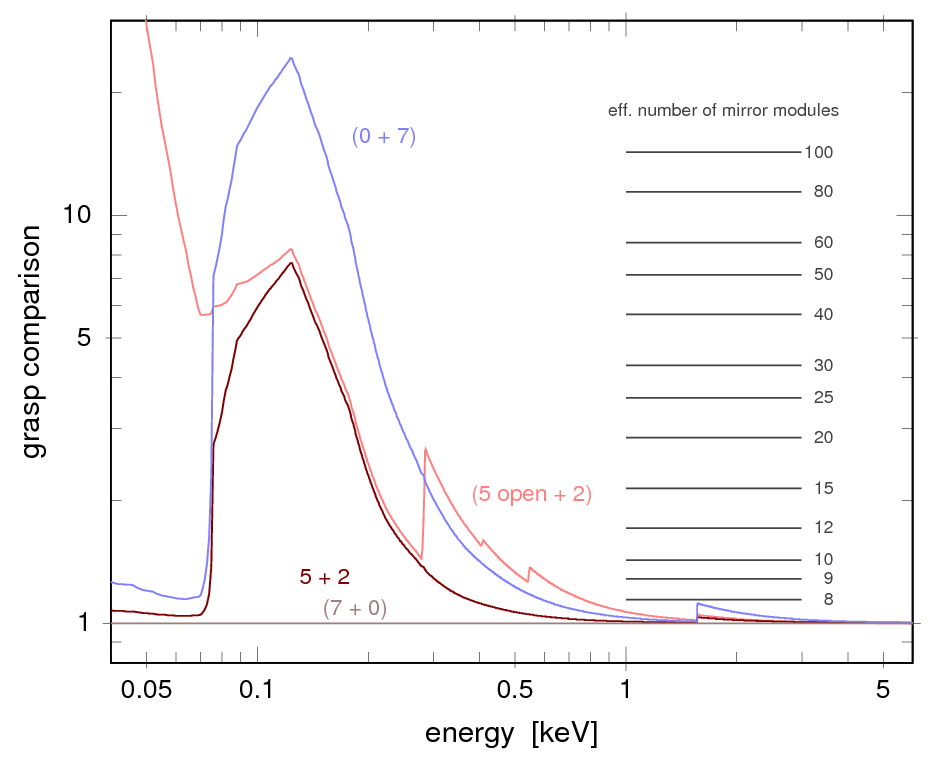 filter transmissions from henke.lbl.gov
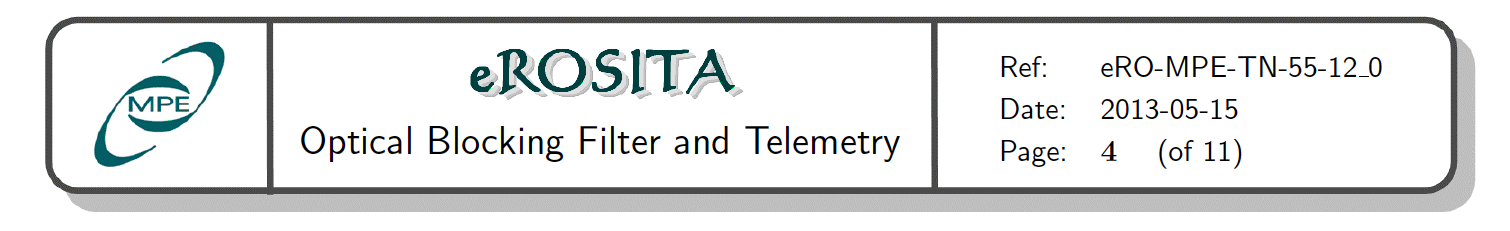 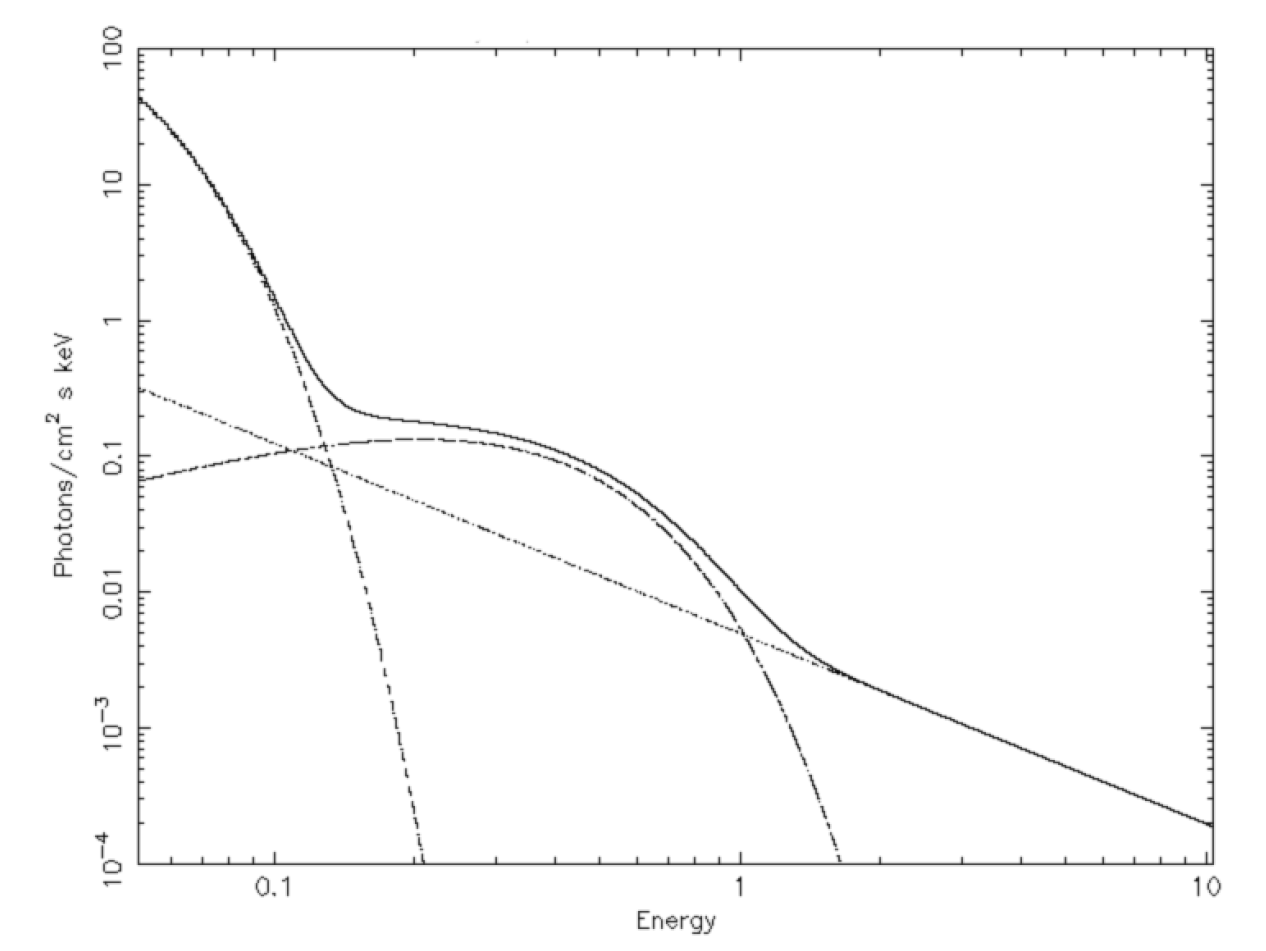 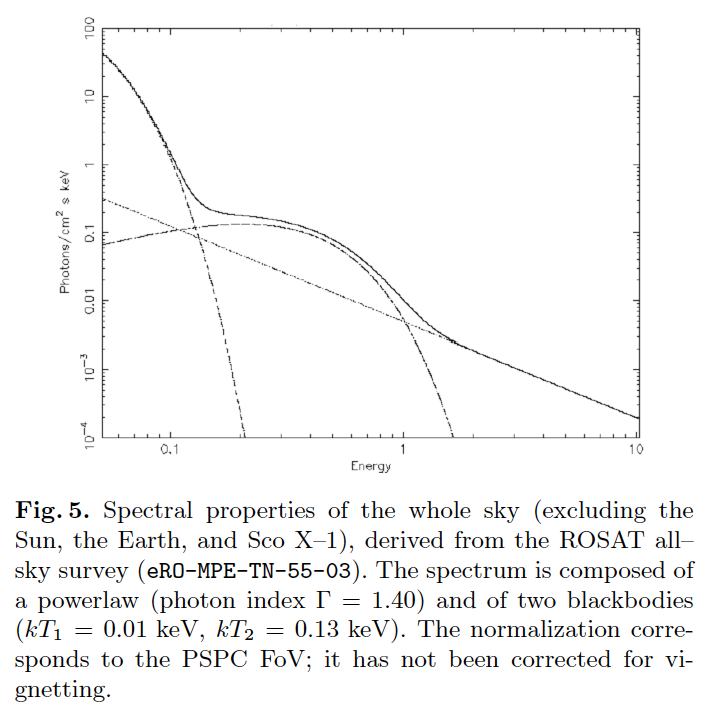 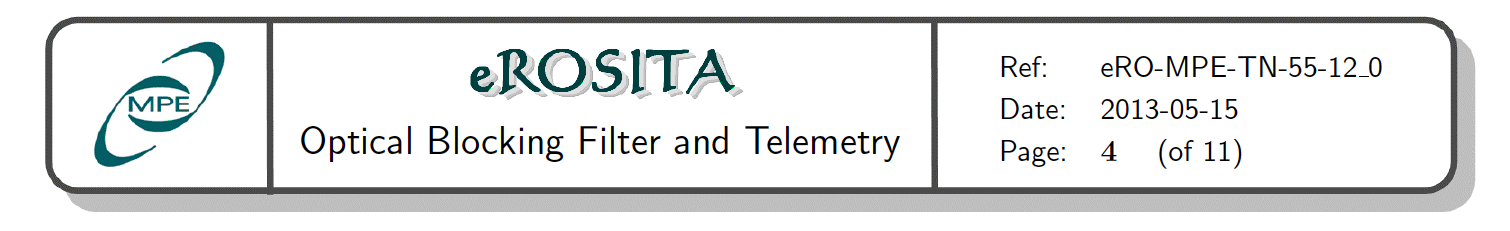 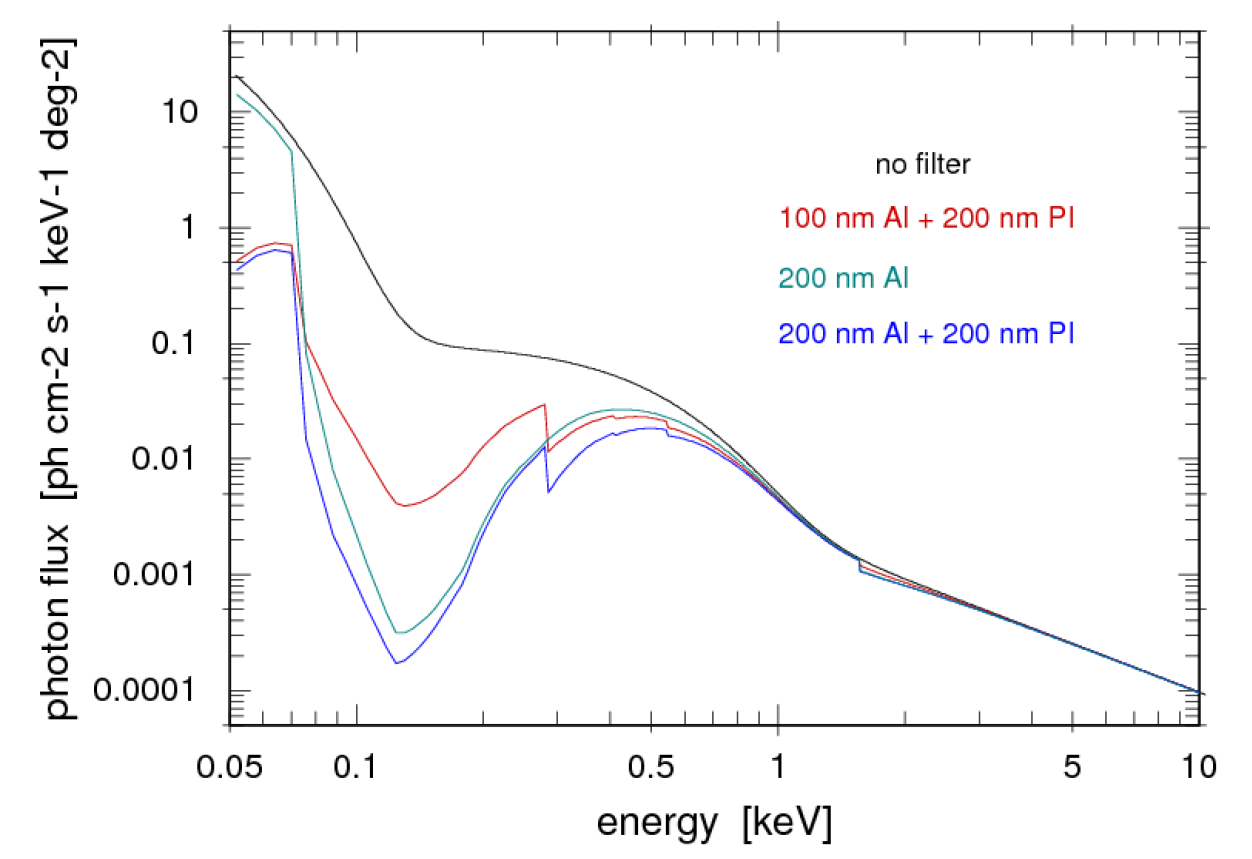 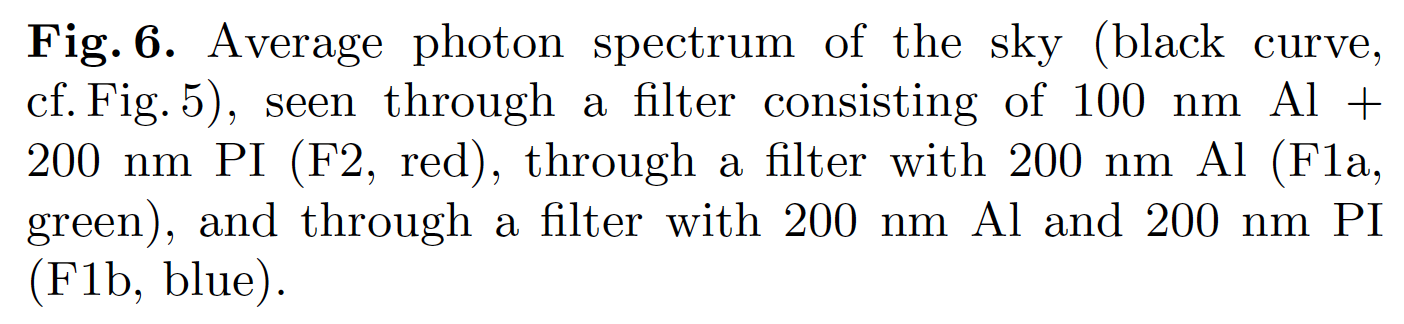 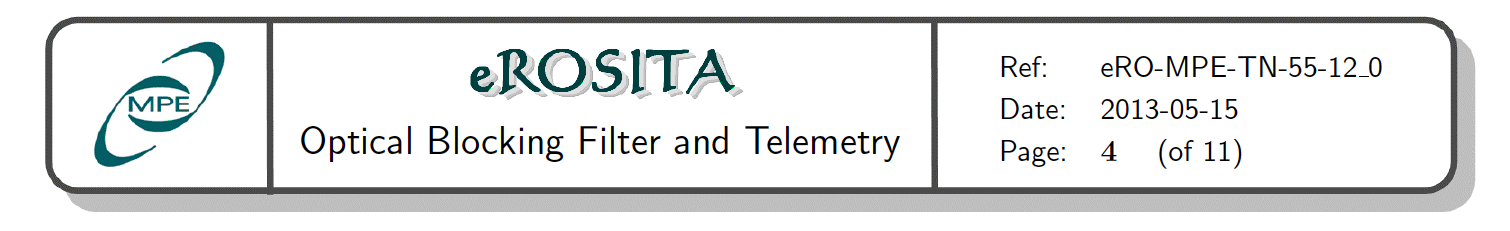 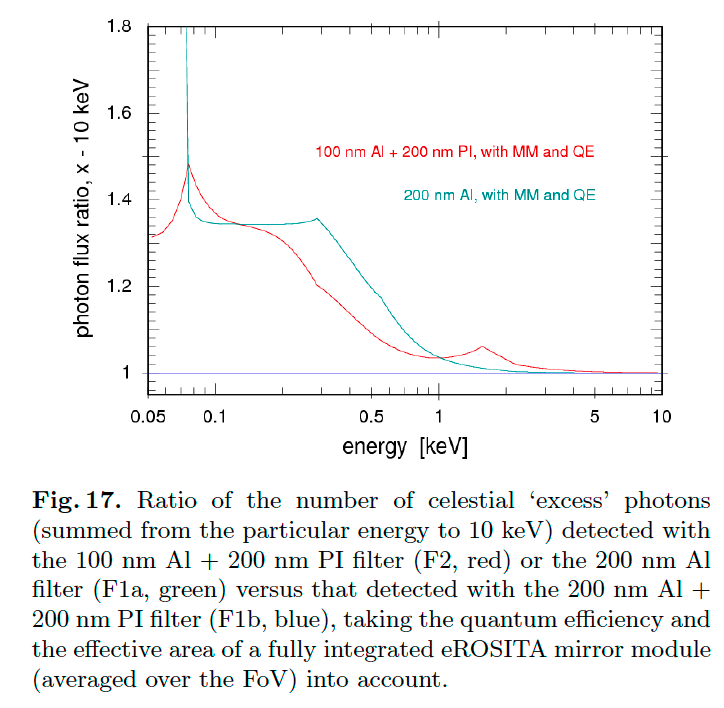 F2
F1
F2 yields 30%-35% more all-sky photons than F1
~ 2.3 additional Mirror Modules
5 * F1 + 2 * F2 yields~10% more all-sky photons than 7 * F1
~ 0.7 additional Mirror Modules
Consequences of the „5 F1+2 F2“ choice for eROSITA science
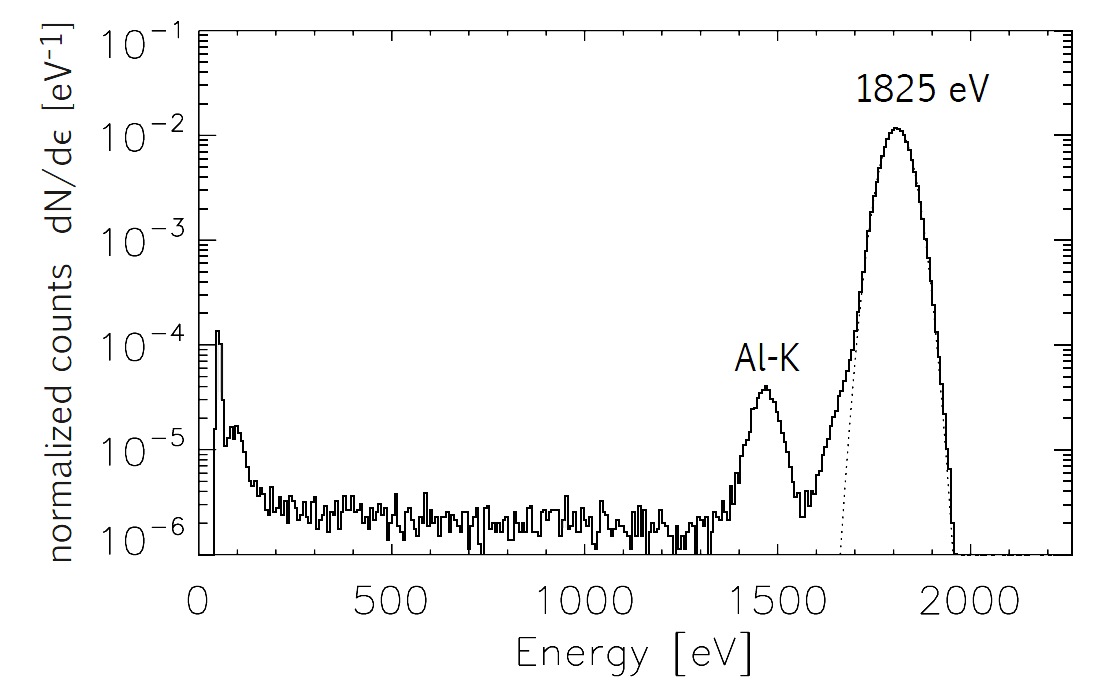 Granato 2012 (PhD Thesis)
E > 1.5 keV
Al
Al-K
E > 1.5 keV
different RMFs required two groups of data sets
Al
Al-K
CCD
CCD
localized Al-K fluorescence emission at the position of the X-ray sourcespectroscopy at 1.5 keV degraded
diffuse Al-K fluorescence emission as an additional background component
Consequences of the „5 F1+2 F2“ choice for eROSITA science
Cyclic calibration of the detectors leads to inhomogeneous survey stripes like:

4 F1 + 2 F2 („F1a“ in calibration mode)

4 F1 + 2 F2 („F1b“ in calibration mode)

4 F1 + 2 F2 („F1c“ in calibration mode)

4 F1 + 2 F2 („F1d“ in calibration mode)

4 F1 + 2 F2 („F1e“ in calibration mode)

5 F1 + 1 F2 („F2a“ in calibration mode)

5 F1 + 1 F2 („F2b“ in calibration mode)
different ARFs and RMFs  correct treatment: two groups of data sets,                   temporally and spatially variable
deviation from the original concept of one „telescope“ consisting of sevenidentical mirror modules and detectors
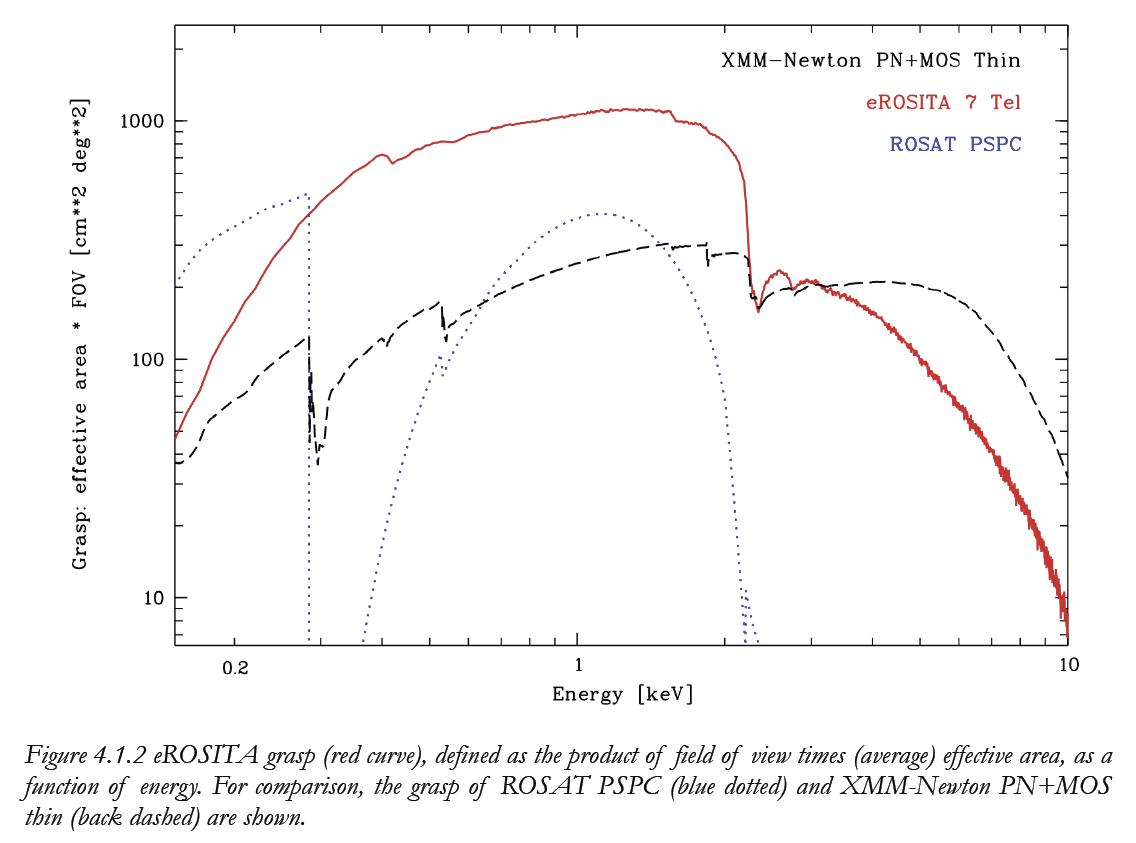 from the eROSITA Science Book
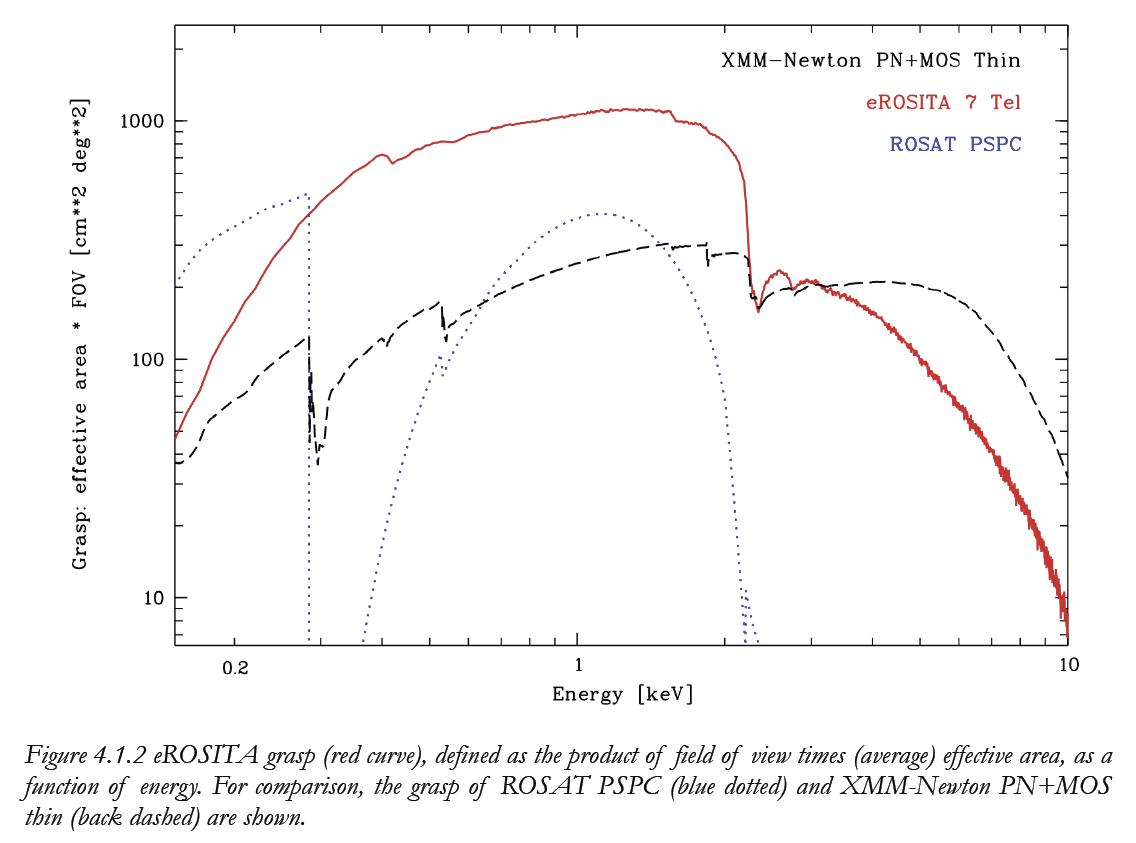 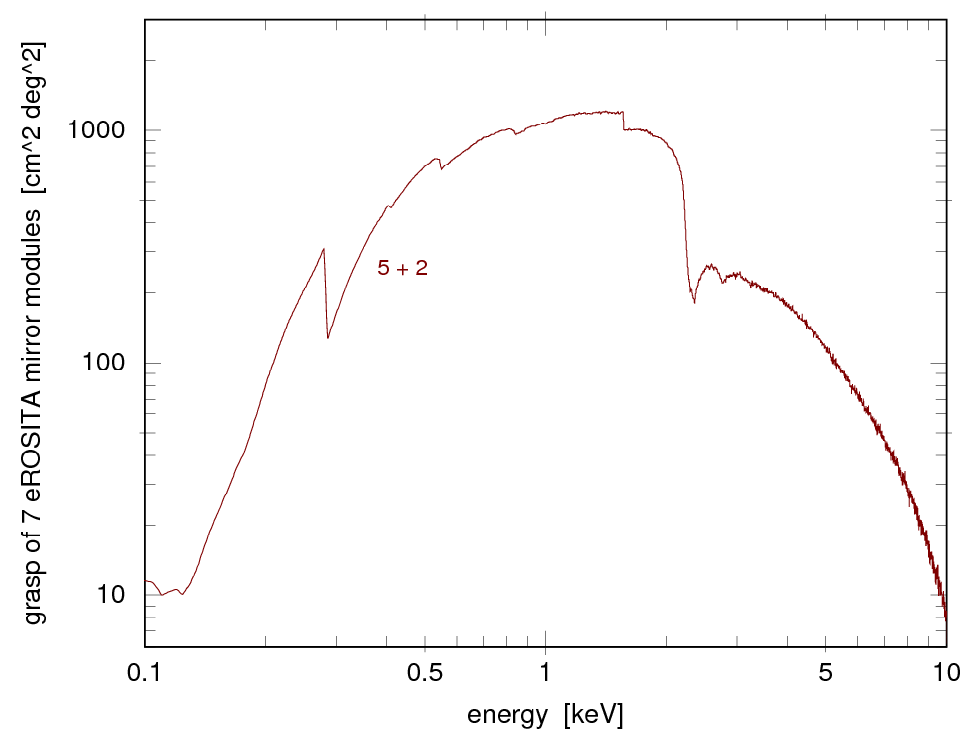 less sensitivity at low energies
(~30% less signal in the all-sky maps, 
less accuracy for nH determination,
stronger coupling of spectral parameters)
from the eROSITA Science Book
Optical blocking filter comparison: XMM-Newton    eROSITA
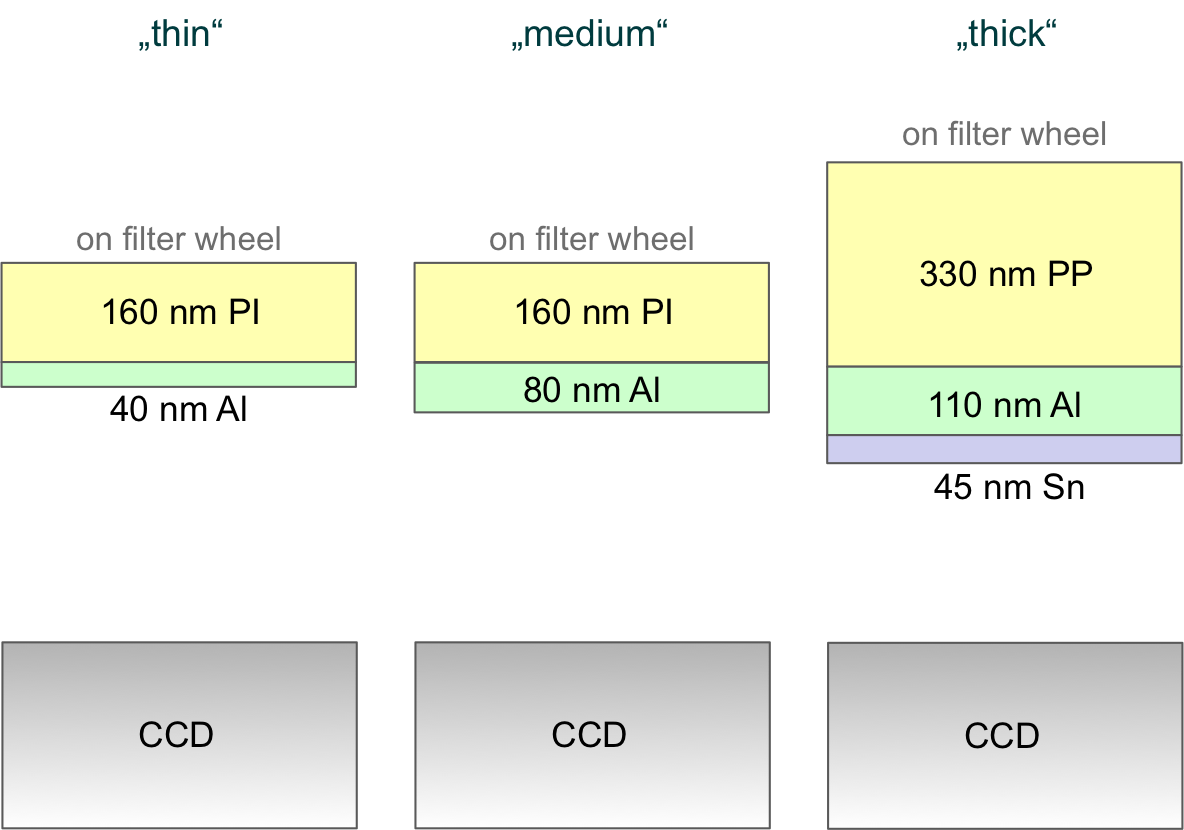 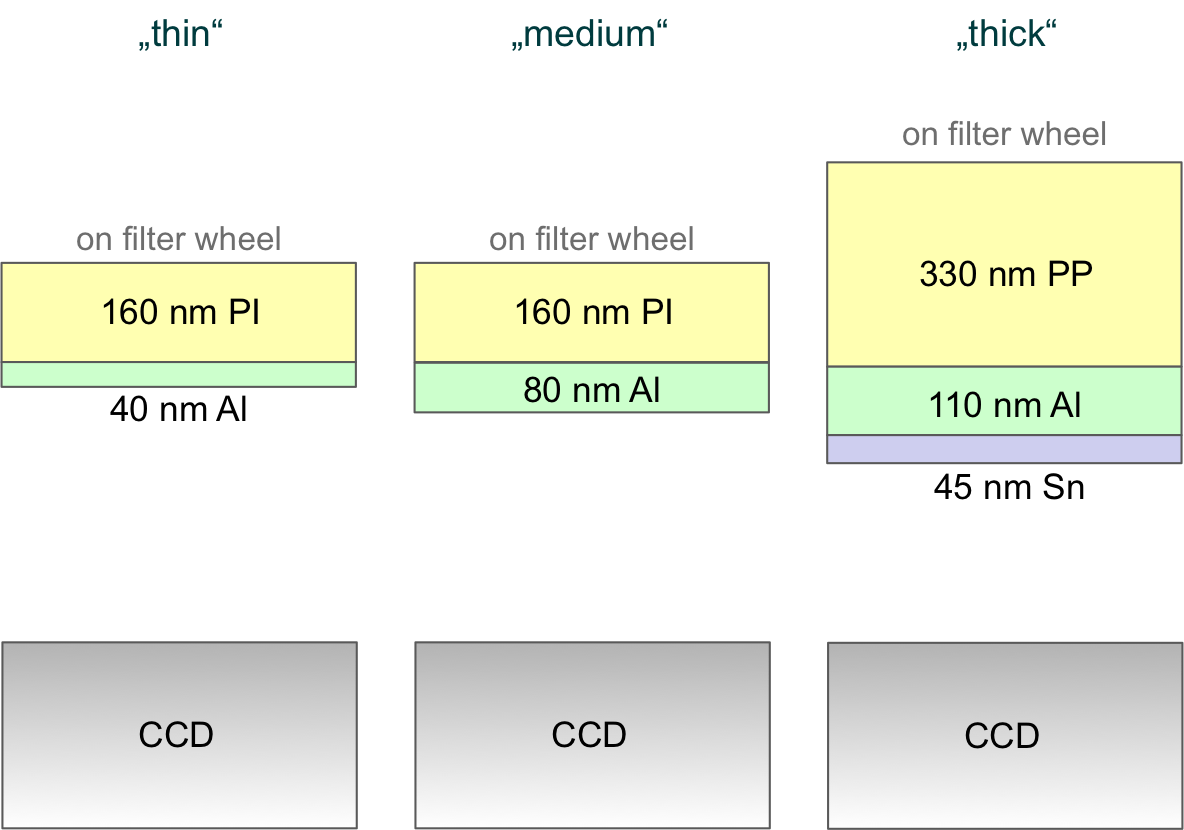 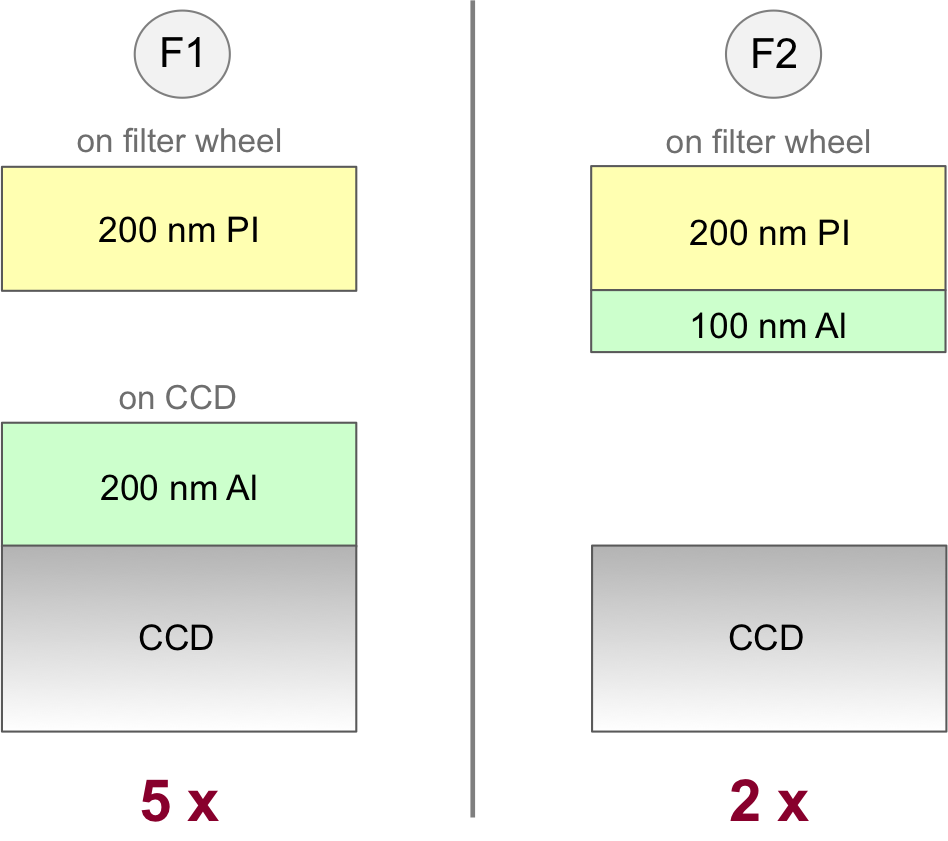 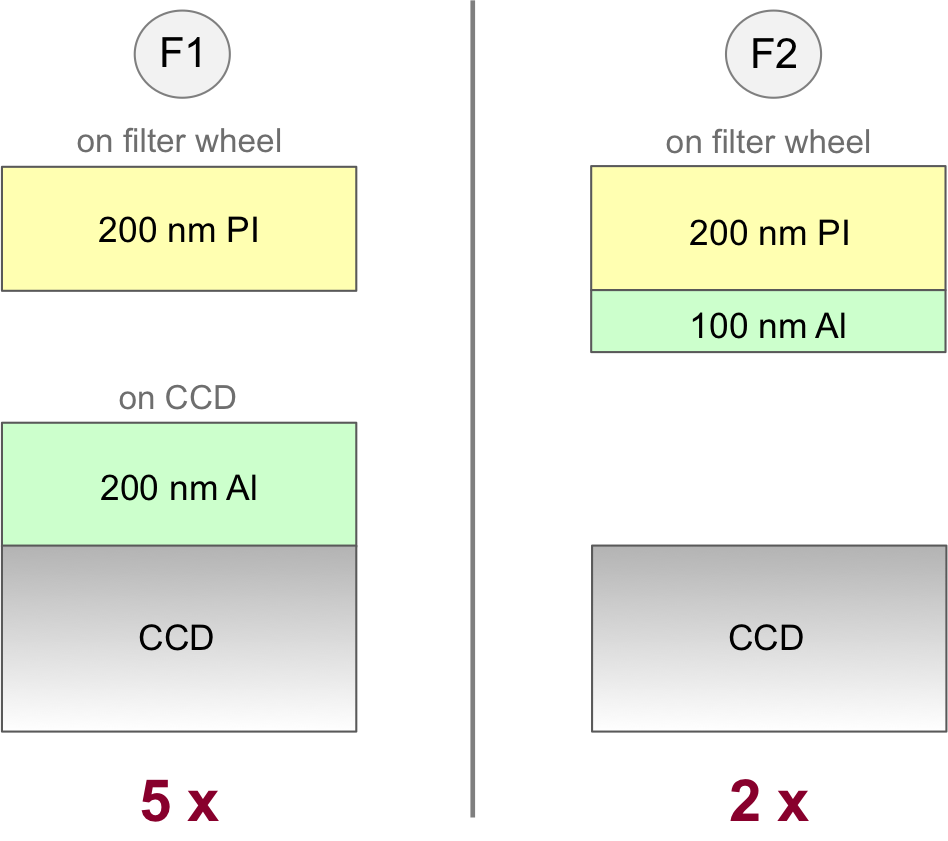 eROSITA and Comets
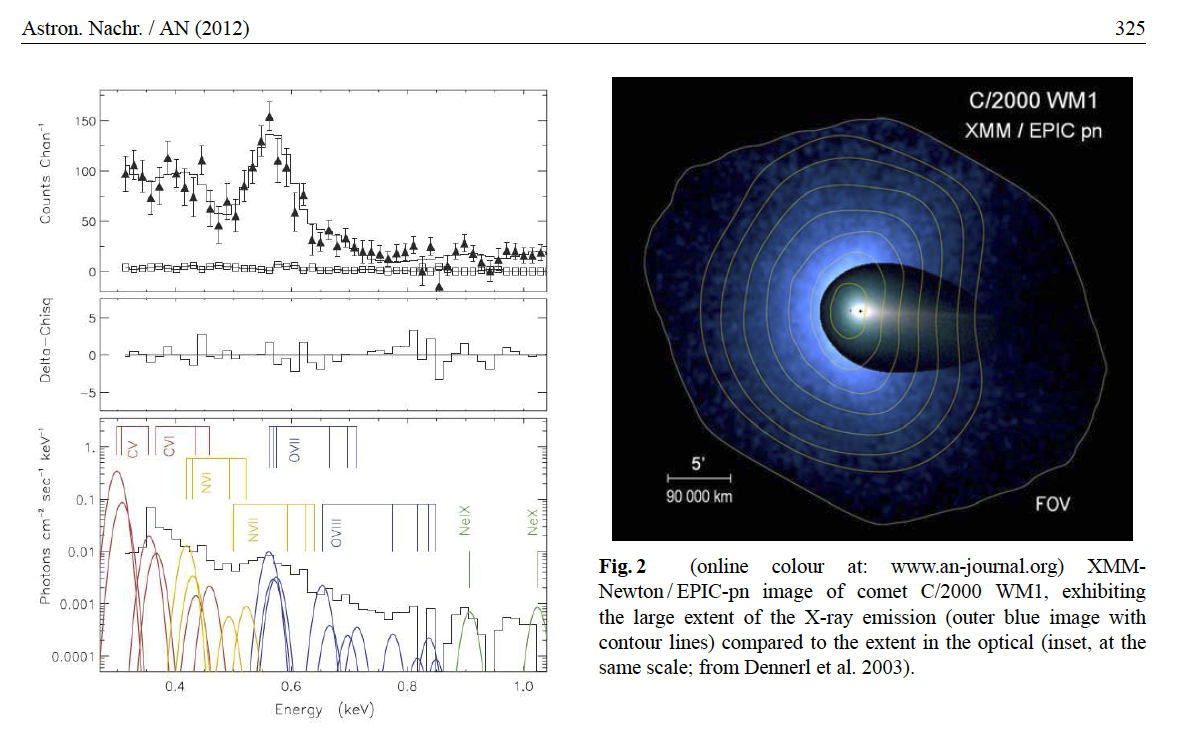 0.4 keV
1.0 keV
0.4 keV
1.0 keV
see EROSITAwiki: erosolar_documents: Solar System X-rays from Charge Exchange Processes
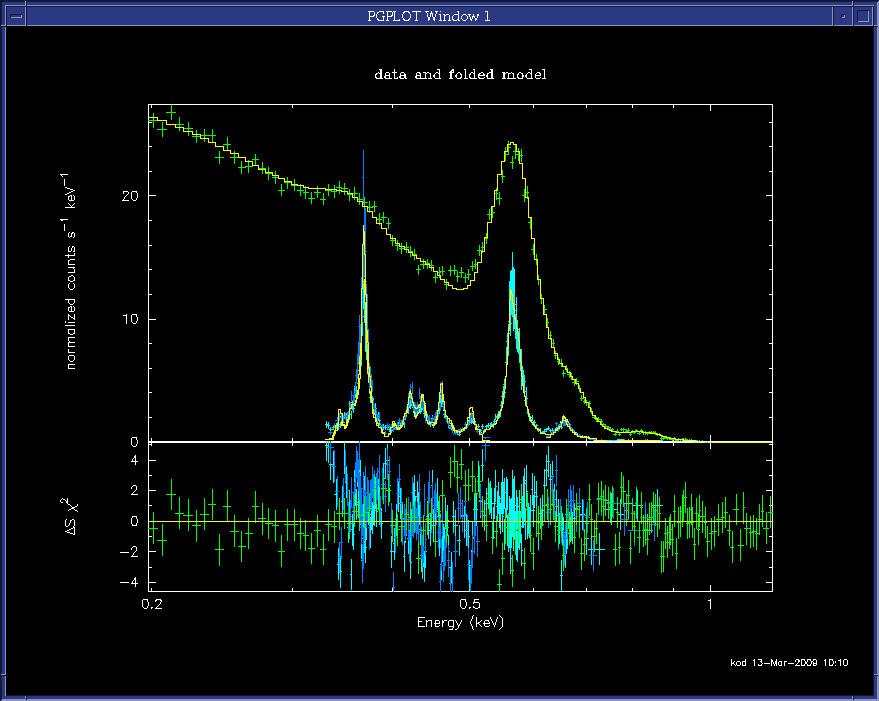 EPIC pn
counts s-1 keV-1
RGS 1
RGS 2
residuals
0.2                          0.3                                  0.5                                                1.0
instrumental energy  [keV]
Comet C/2000 WM1: combined RGS + EPIC pn spectrum
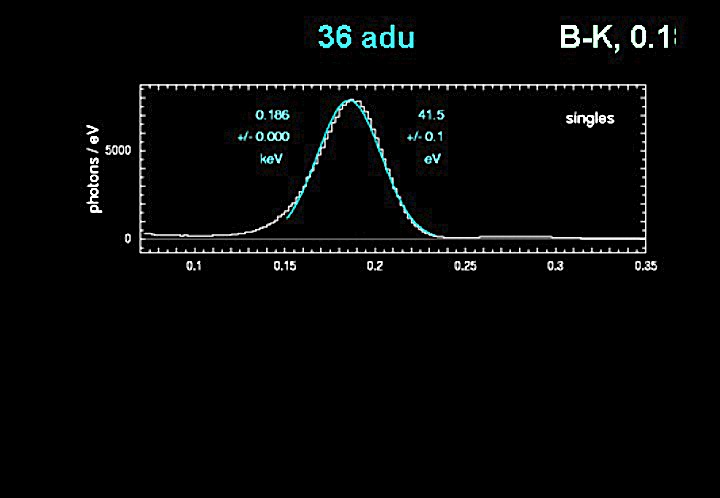 eROSITA
183 eV
eROSITA and Comets
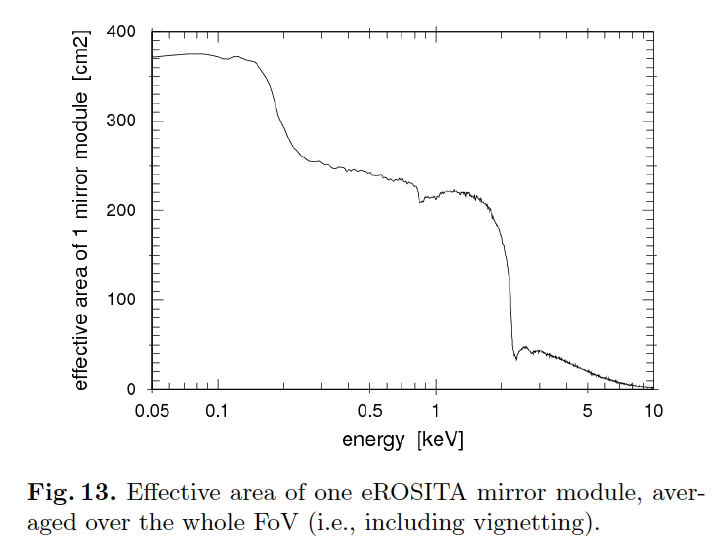 Charge Exchange and eROSITA
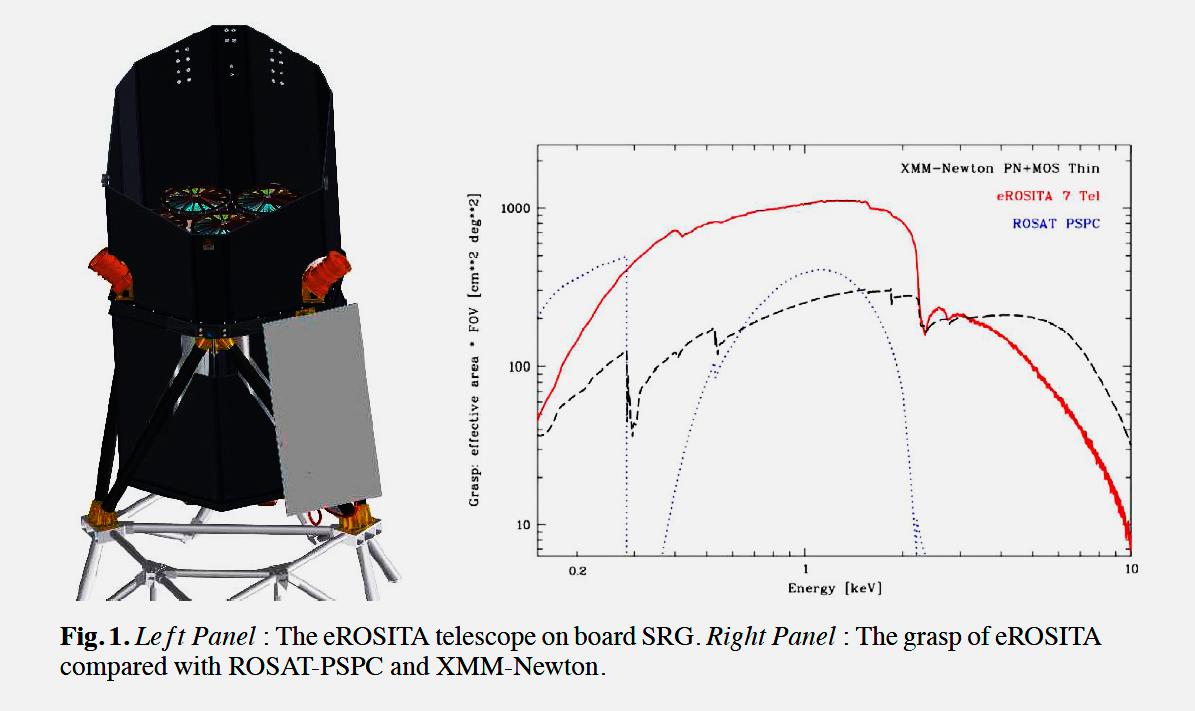 C V
N VI
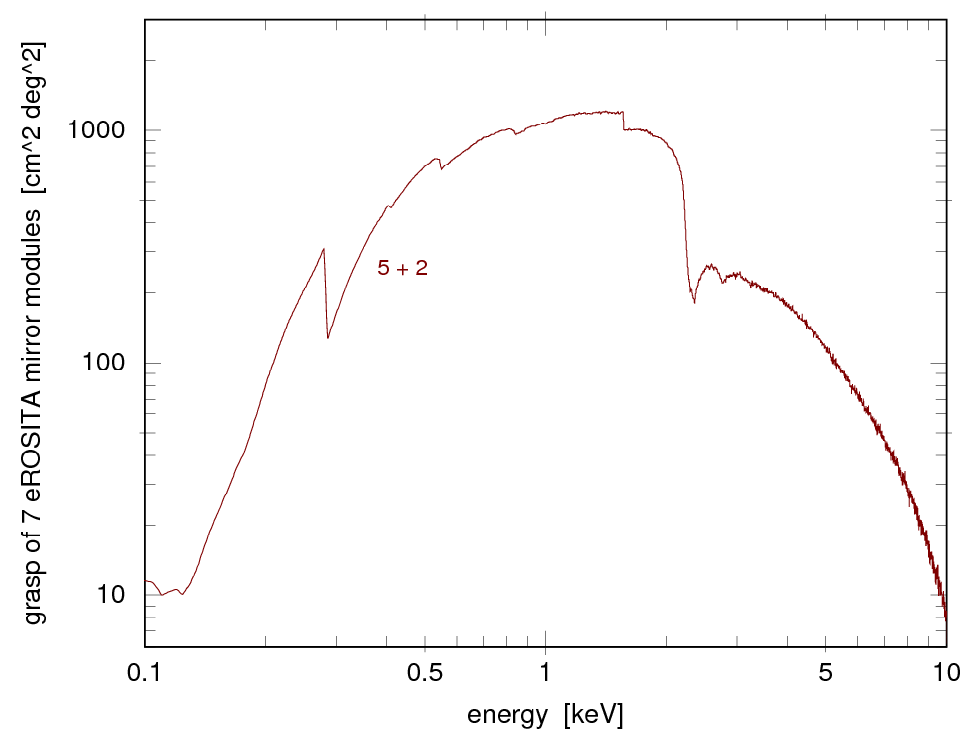 C VI
eROSITA
C V and C VI astrophysics !
first all-sky survey in the 0.3-0.4 keV range!
non-dispersive low energy spectroscopy!
ROSAT PSPC
ROSAT PSPC
eROSITA
[Speaker Notes: eROSITA: extends RASS to higher energies (but less sensitive at E > 3 keV than XMM-Newton), but also at 0.3-0.5 keV, where it is also more sensitive than XMM-Newton (by almost one order of magnitude)!
low energy sensitivity also useful for nh determination!]
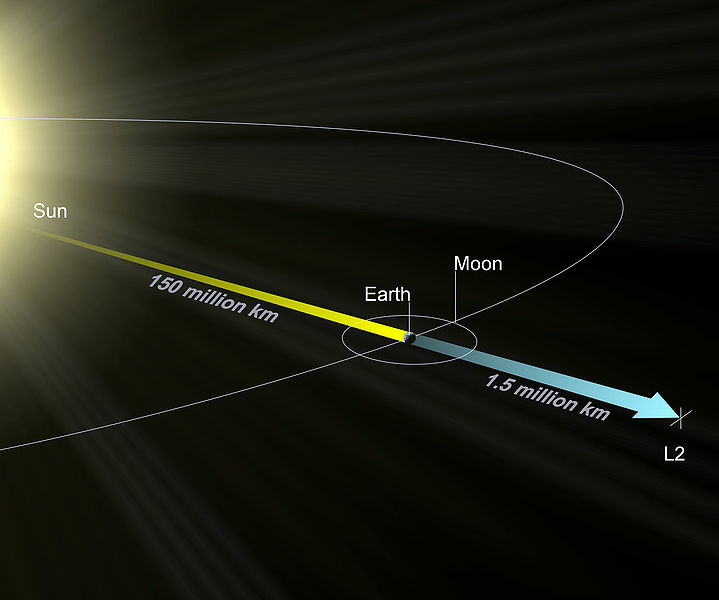 eROSITA and the Heliosphere
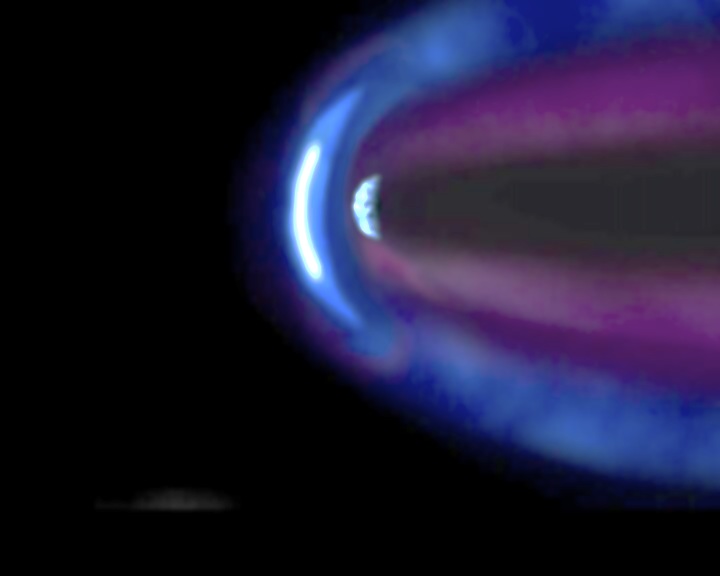 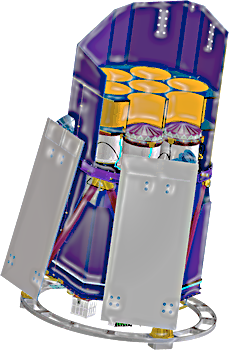 L2: CX contribution from geocorona negligible
8 all-sky surveys in 4 years (1/3 solar cycle)
 possibility to disentangle heliospheric CX emission from diffuse galactic emission
Heliospheric Charge Exchange Emission
not suited for early science
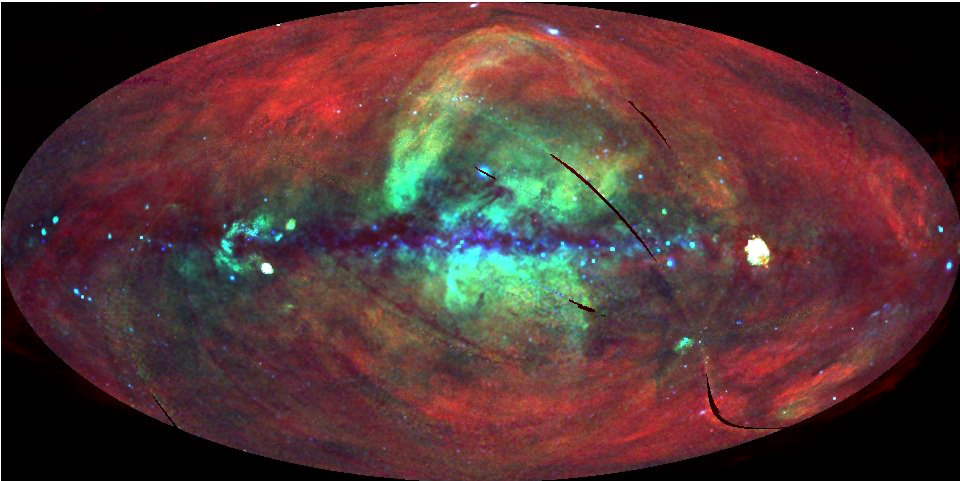 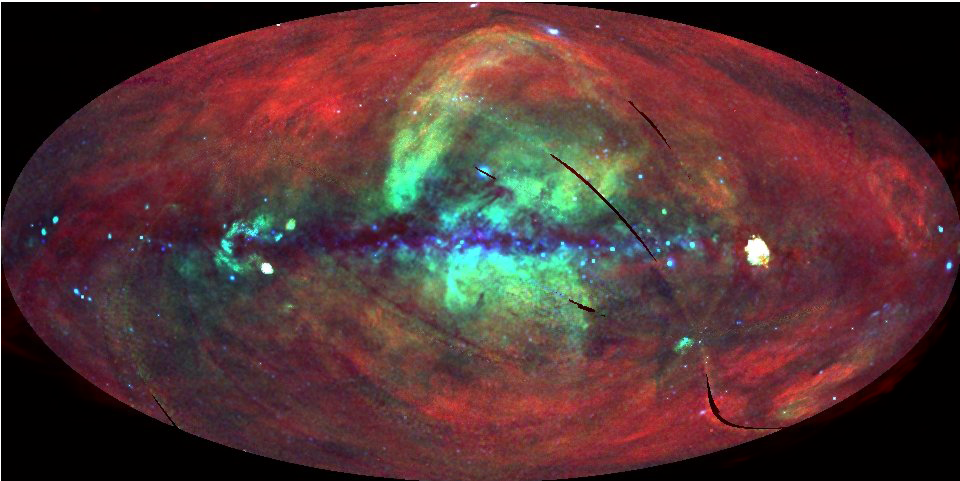 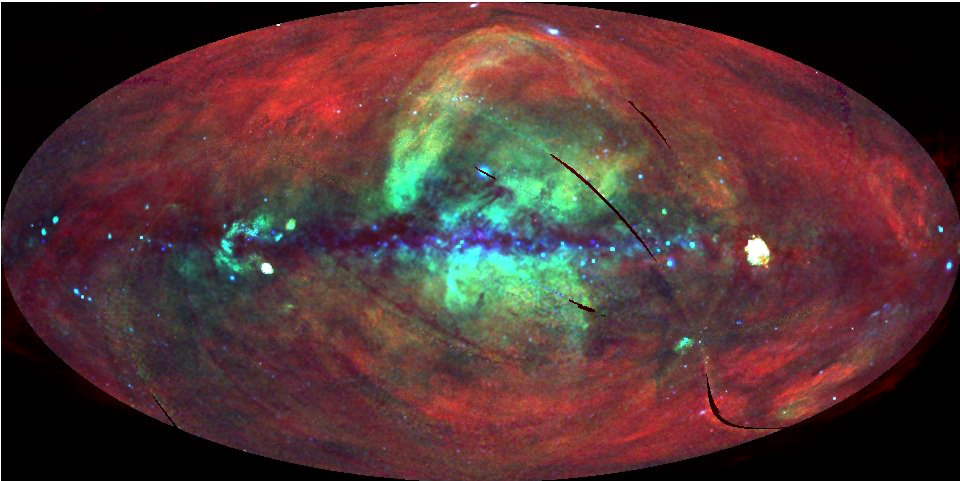 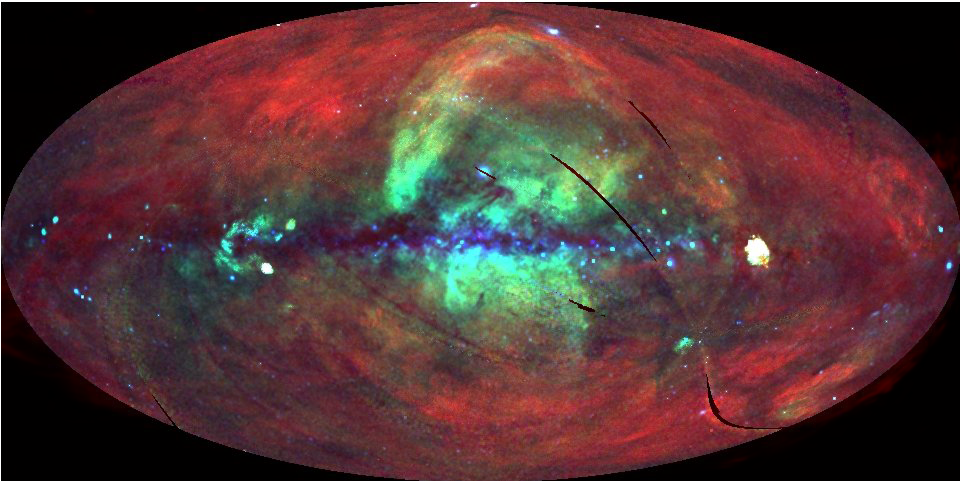 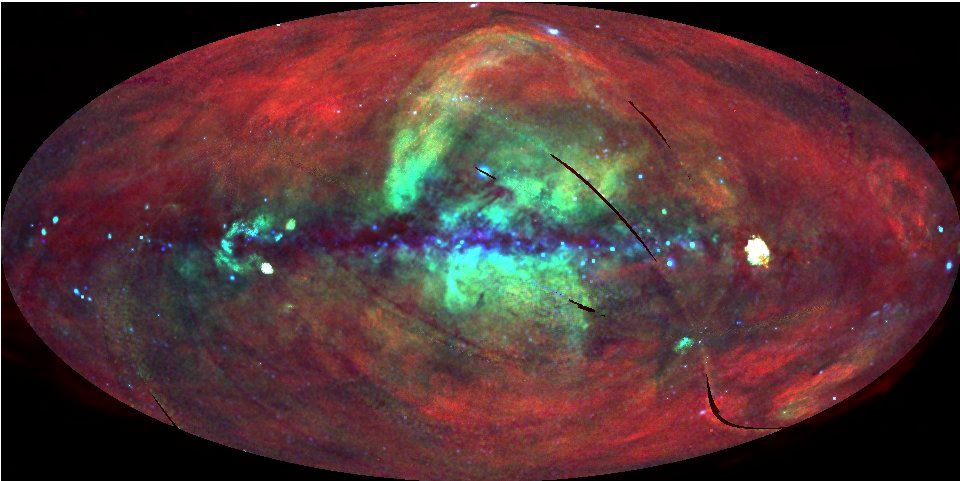 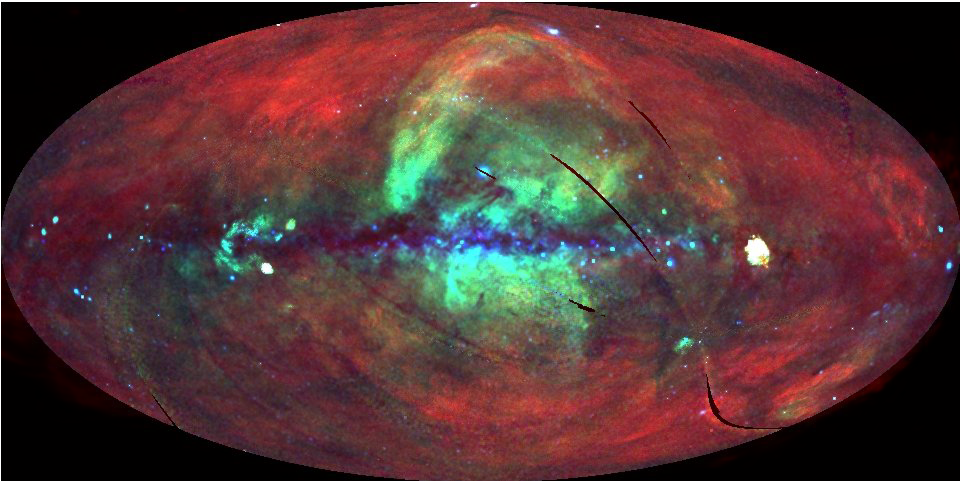 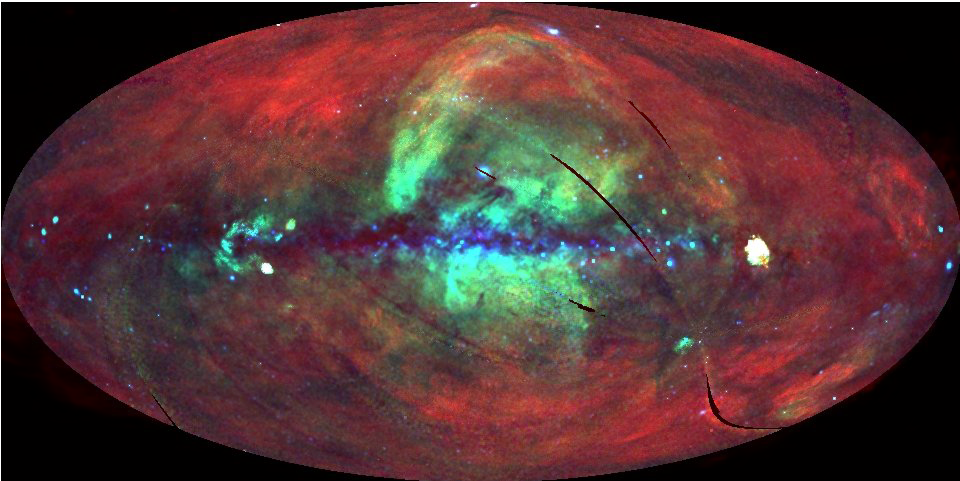 L2: CX contribution from geocorona negligible
8 all-sky surveys in 4 years (1/3 solar cycle)
X-ray CCD spectral resolution
possibility to disentangle heliospheric CX emission from diffuse galactic emission
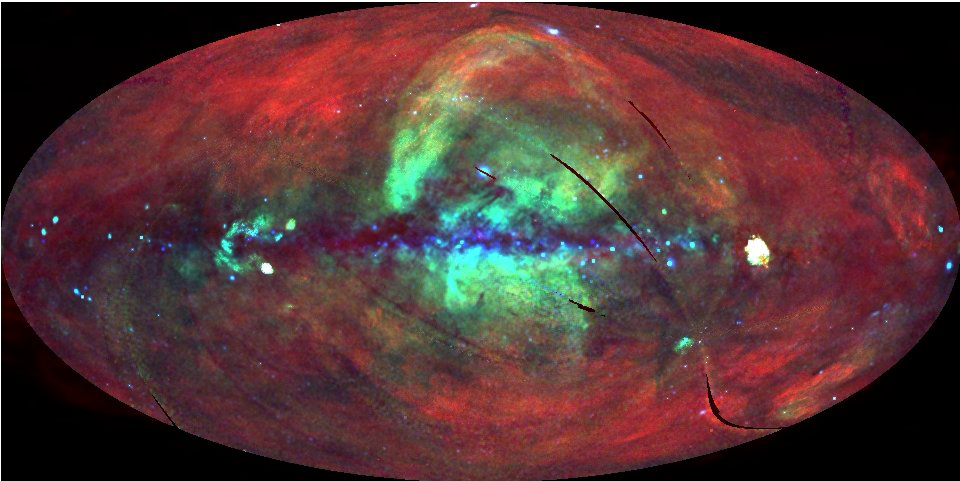 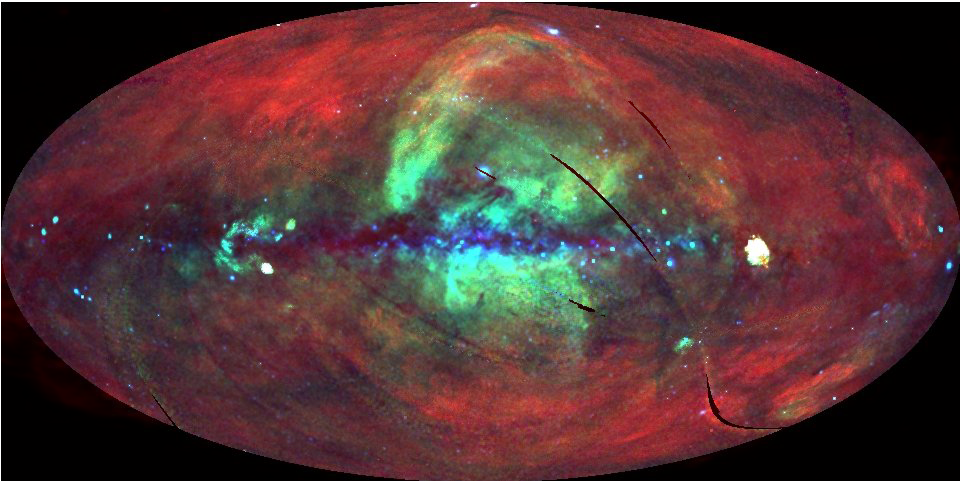 reduced sensitivity with „5+2“ filter choice
eROSITA Working Group
Solar System